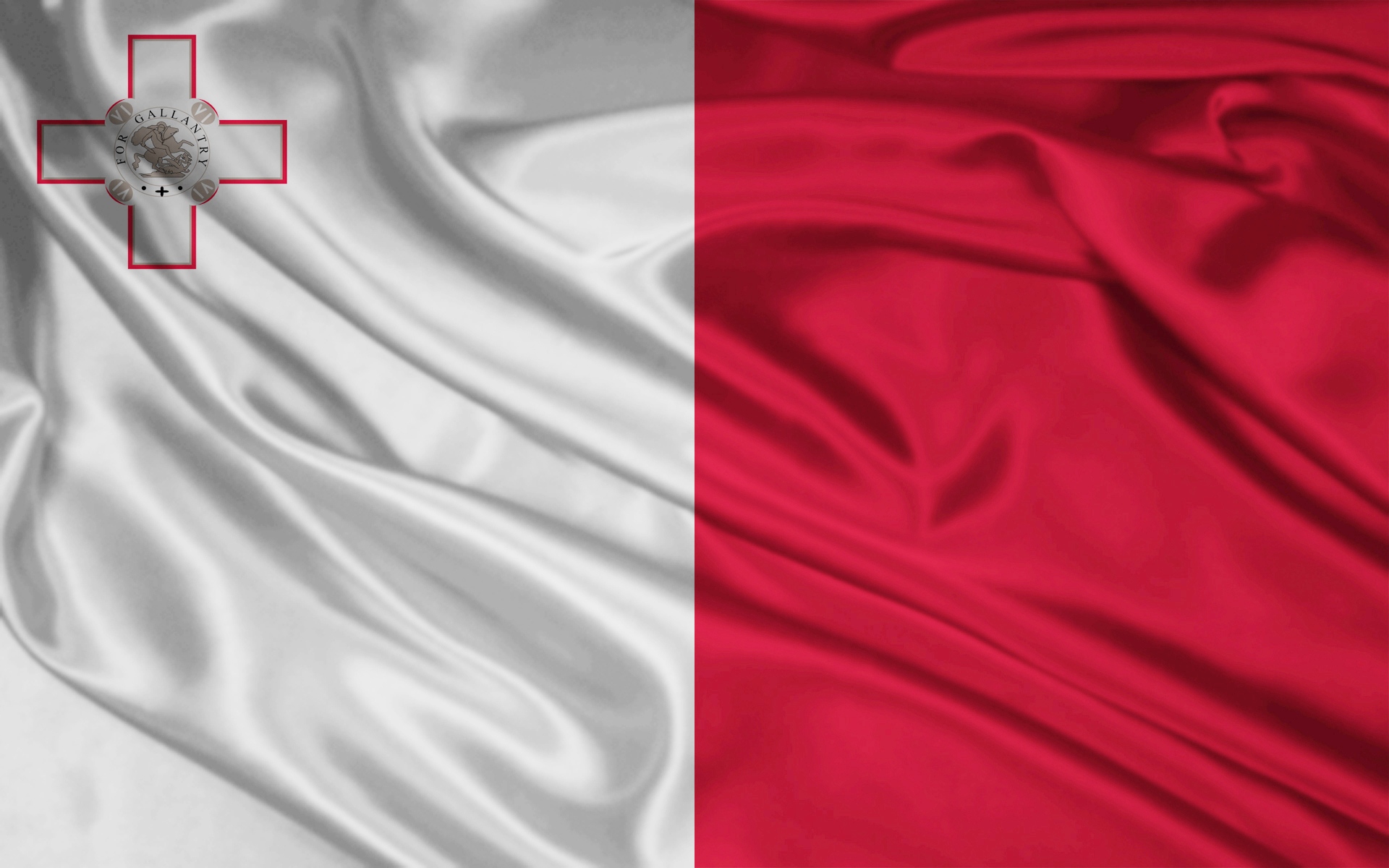 Malta
Rozloha – 316 km2
Počet obyvateľov – 445 426
Mena – Euro €
Vznik – 21.september 1964
Oficiálne jazyky – maltčina a angličtina
Skladá sa z 3 hlavných ostrovov: Malta, Gozo a Comino a veľa malých neobývaných ostrovov
Šoférujú na ľavej strane
Základné informácie
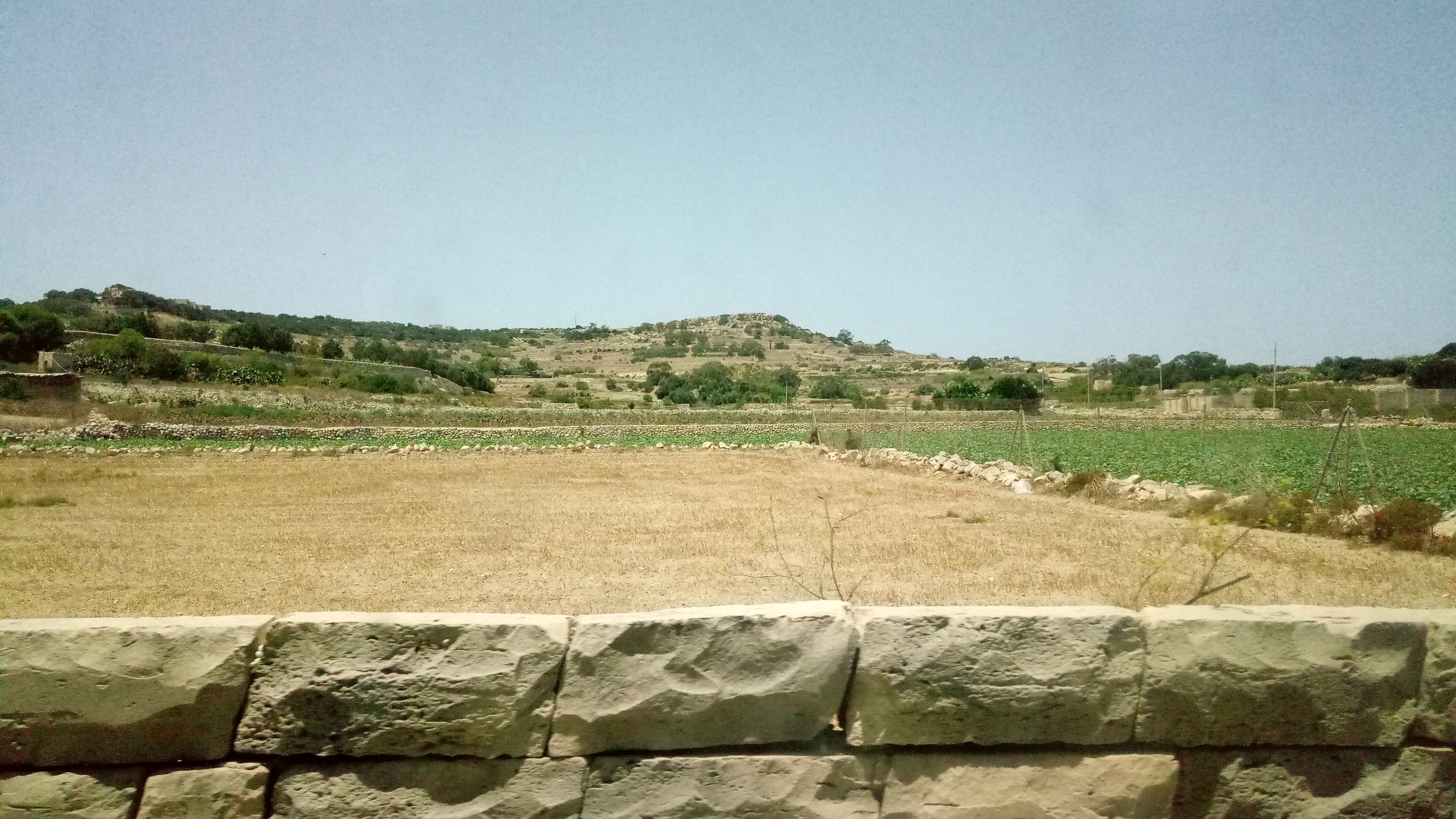 Kvôli Stredozemnému podnebiu a priemernému ročnému úhrnu zrážok len 595,8 mm (4,17 mm za mesiac) na Malte nie je žiadna permanentná rieka
Blue Grotto
Zálivy Ghajn Tuffieha a Golden Bay
Azúrové okno
Príroda
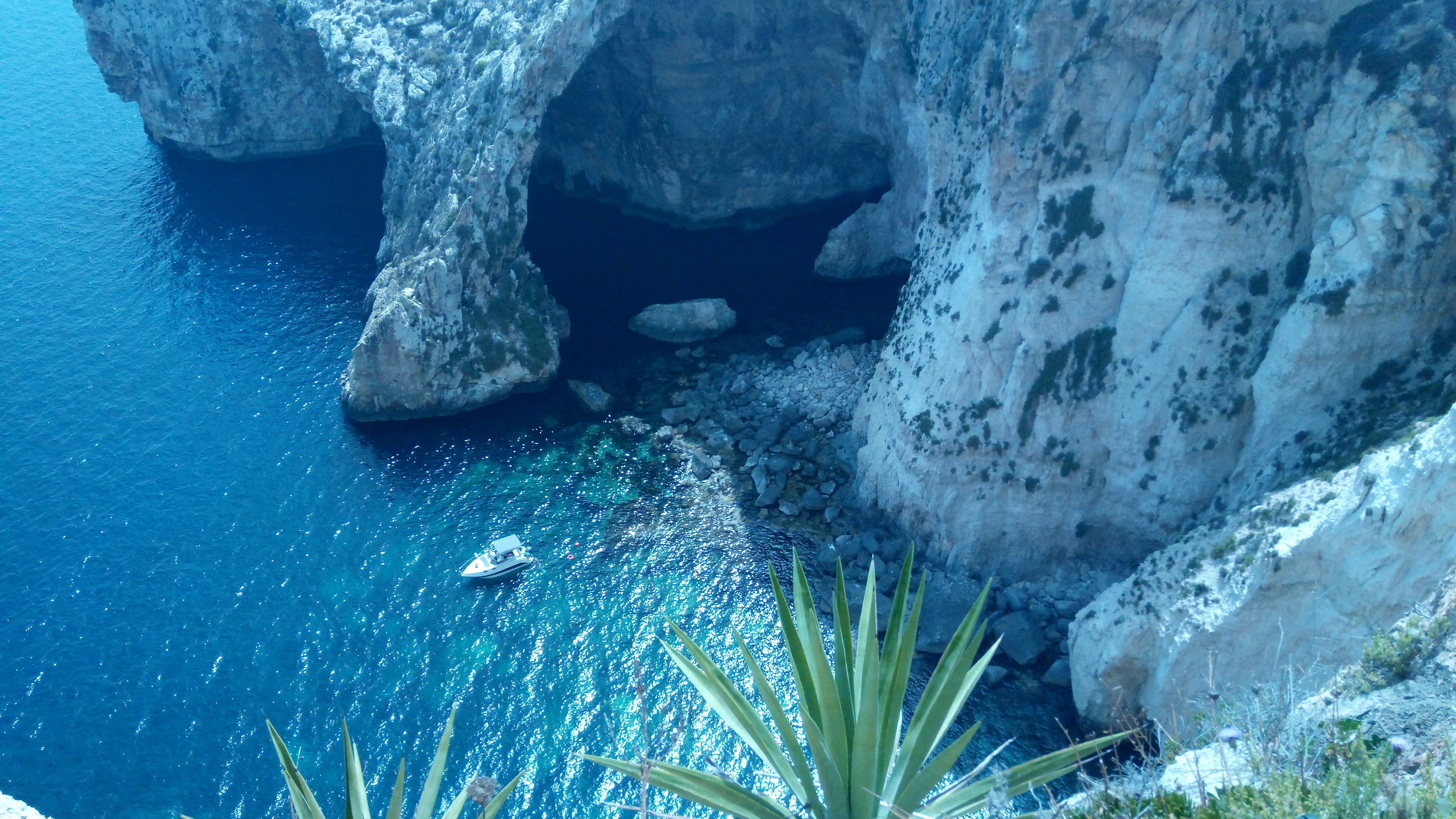 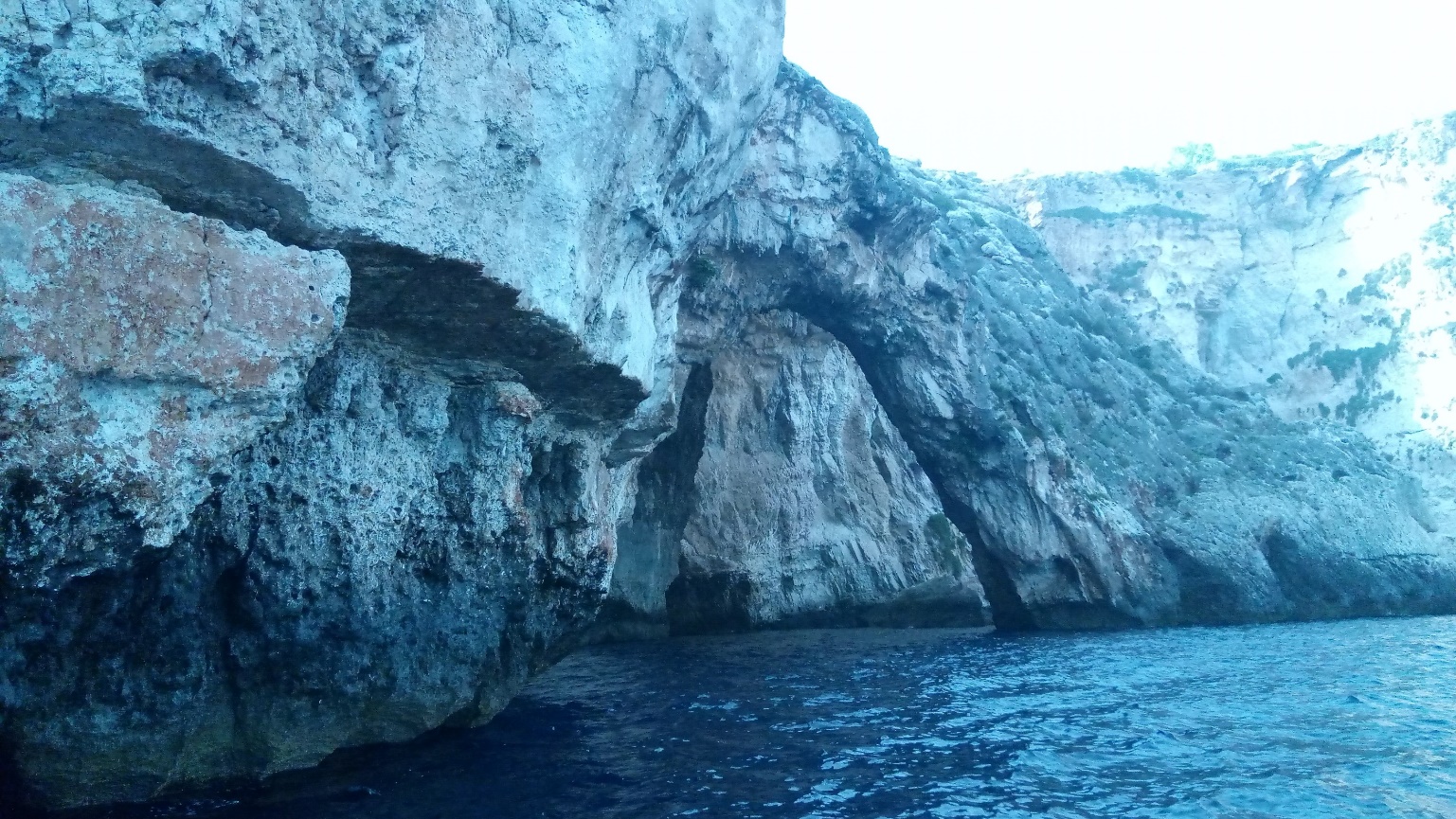 Blue Grotto
Komplex skalnatých jaskýň na mori na juhovýchodnom pobreží Malty
5 kilometrov južne sa nachádza malý skalnatý ostrovček Filfla
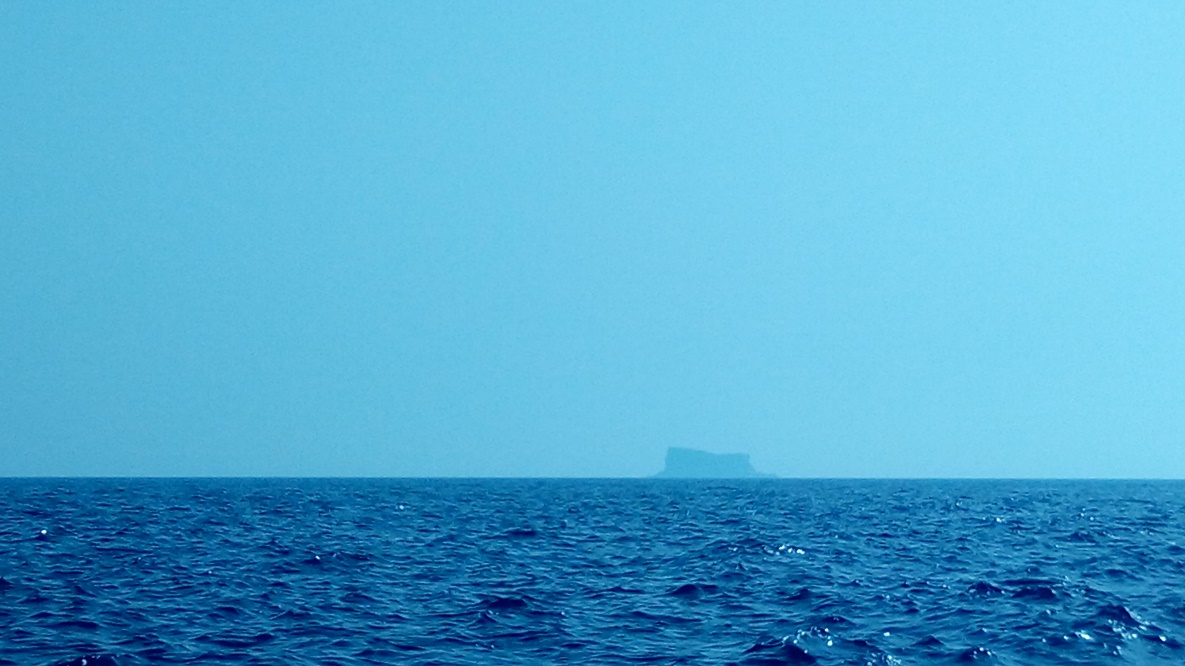 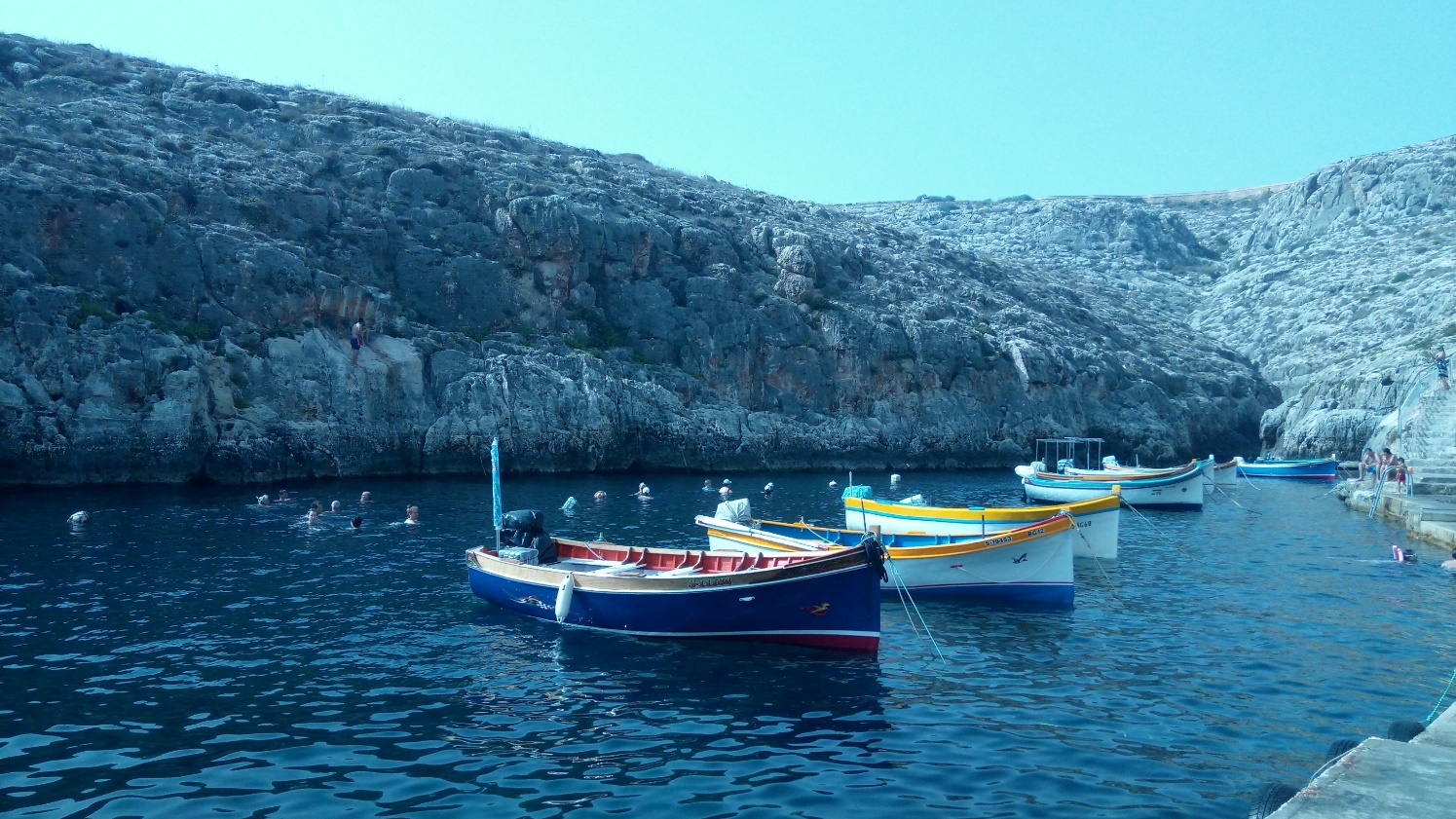 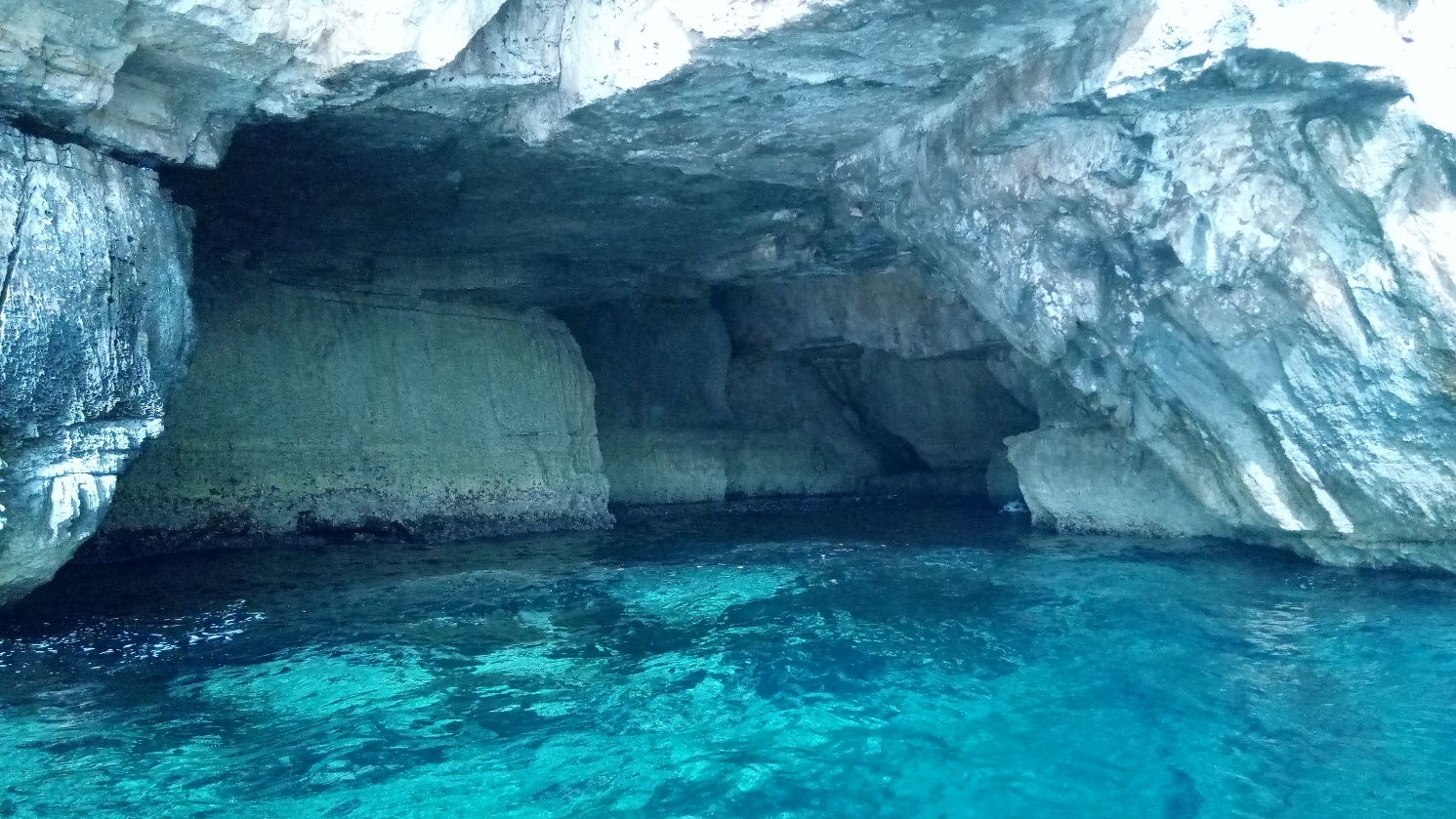 Filfla
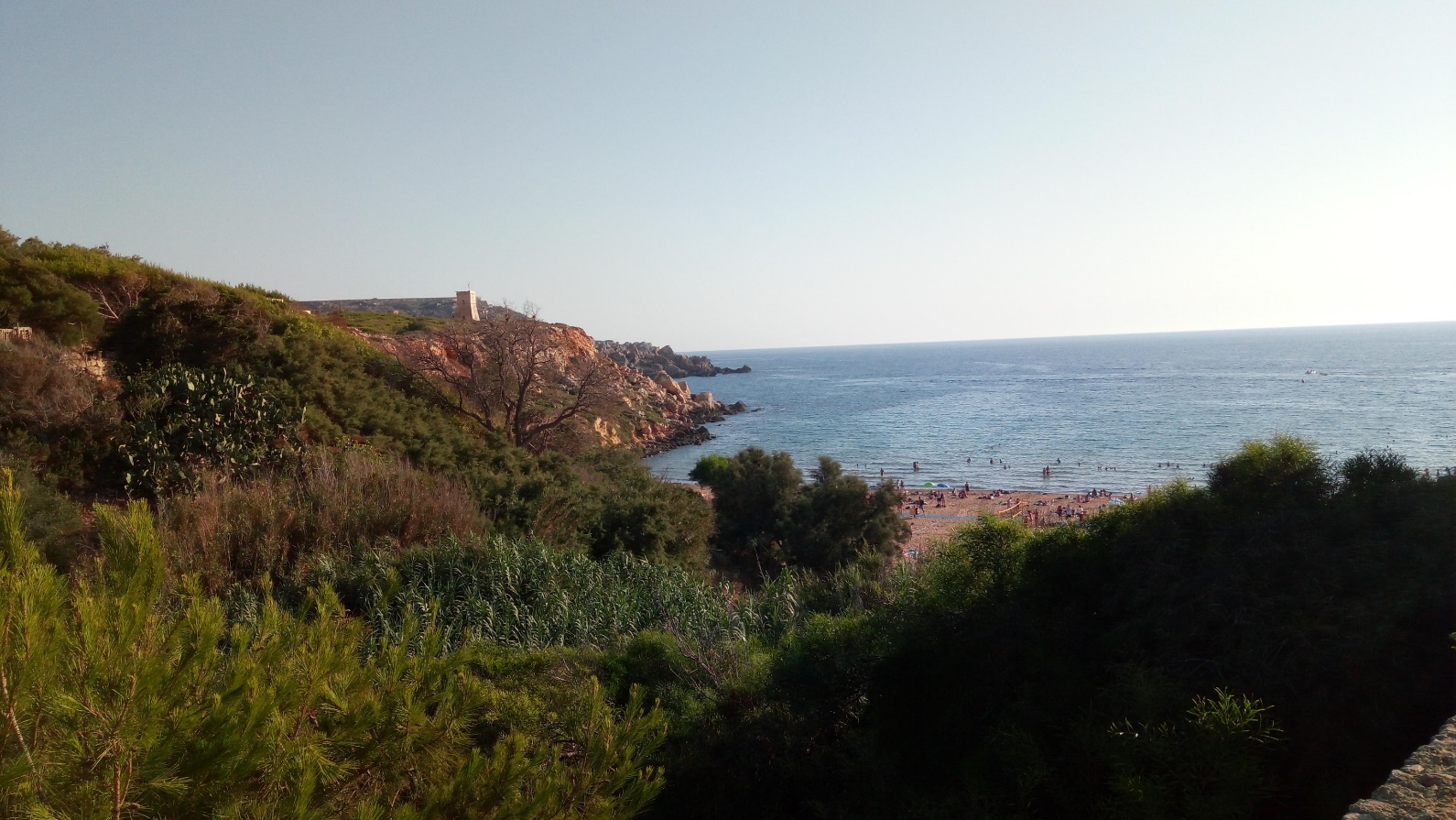 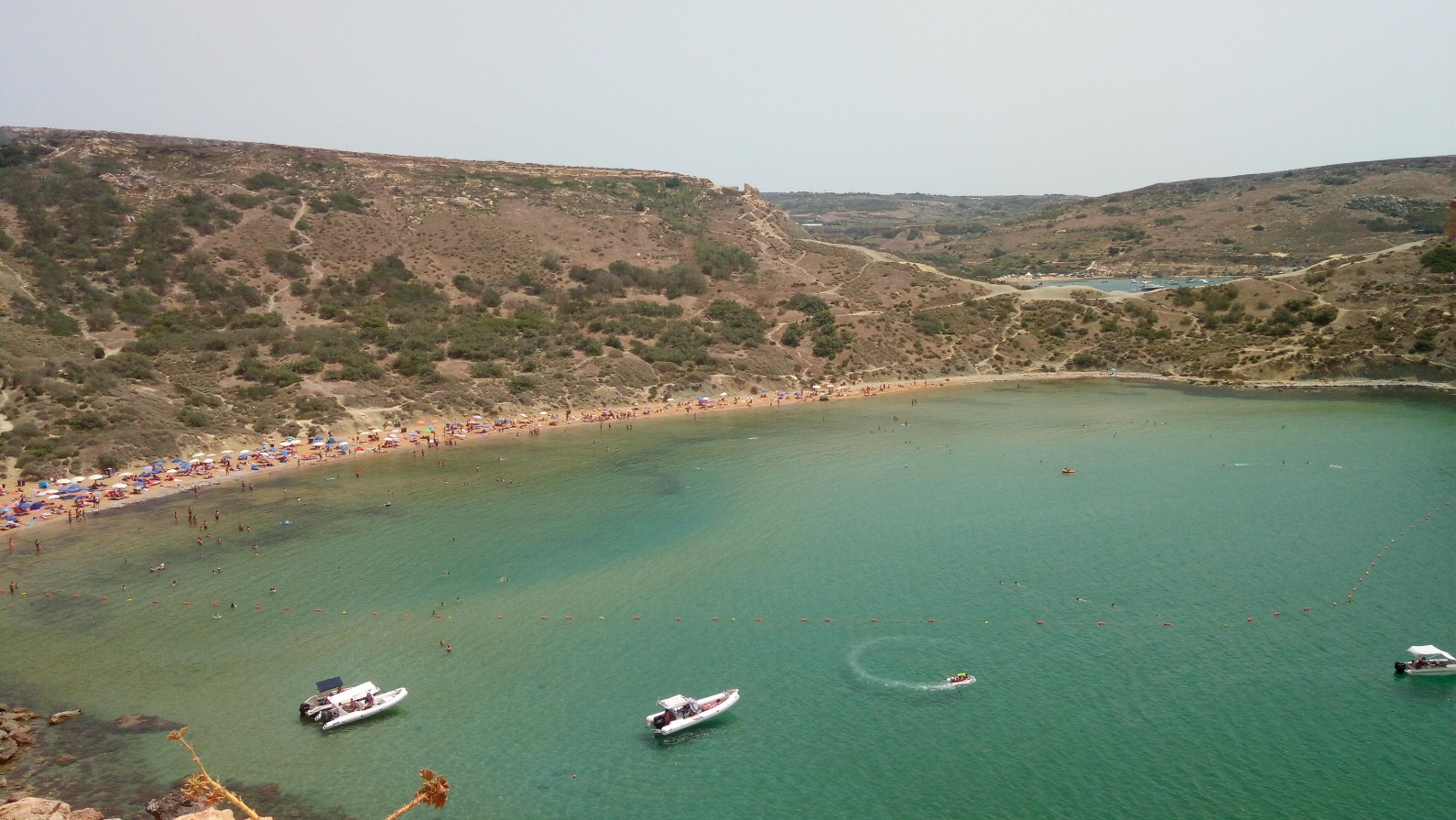 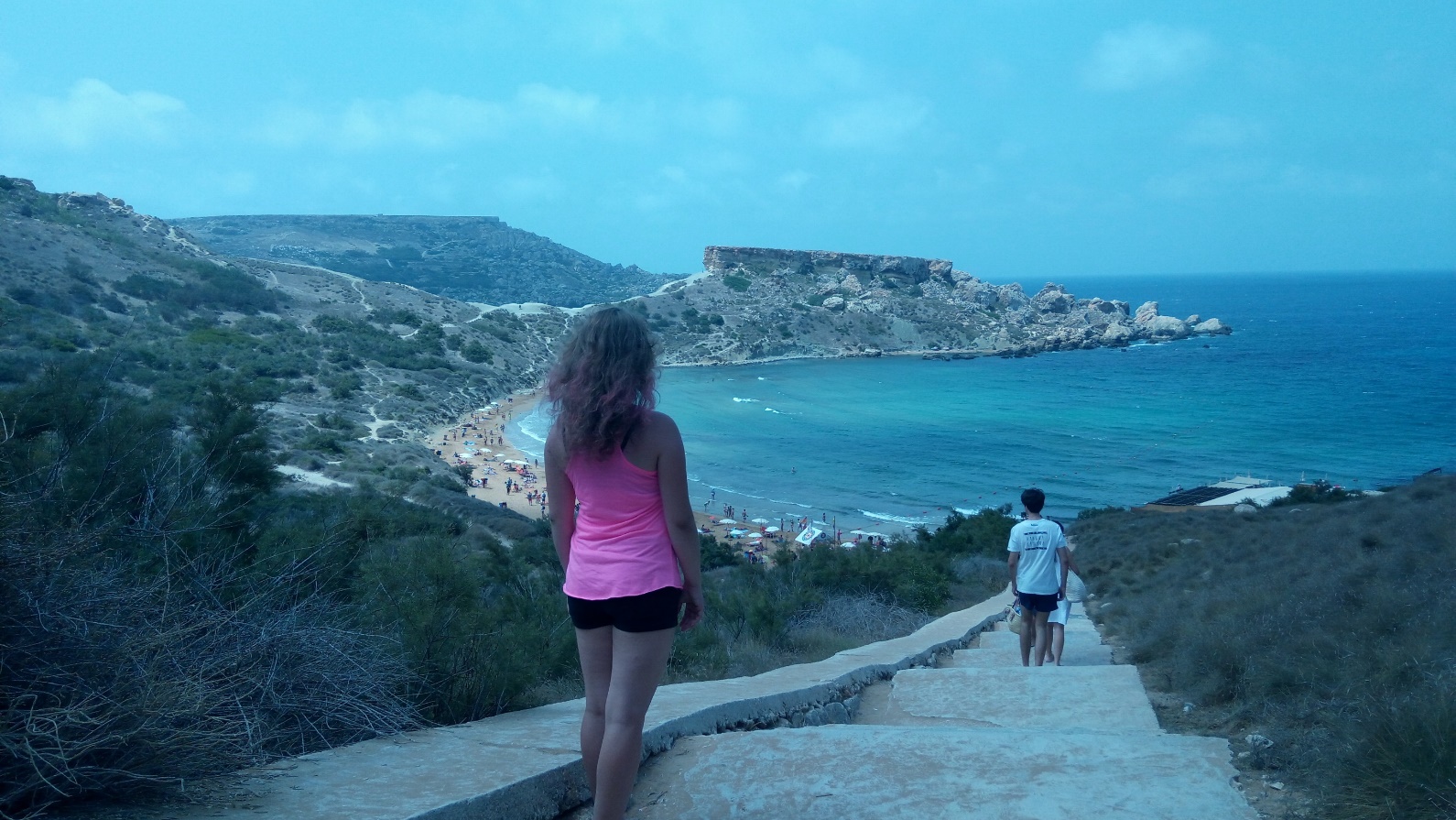 Golden Bay
Ghajn Tuffieha
Väčšinu pobrežia Malty tvoria vápencové útesy, preto je Malta obľúbenou destináciou potápačov
Piesočné pláže sú len v zálivoch
Zálivy Ghajn Tuffieha a Golden Bay
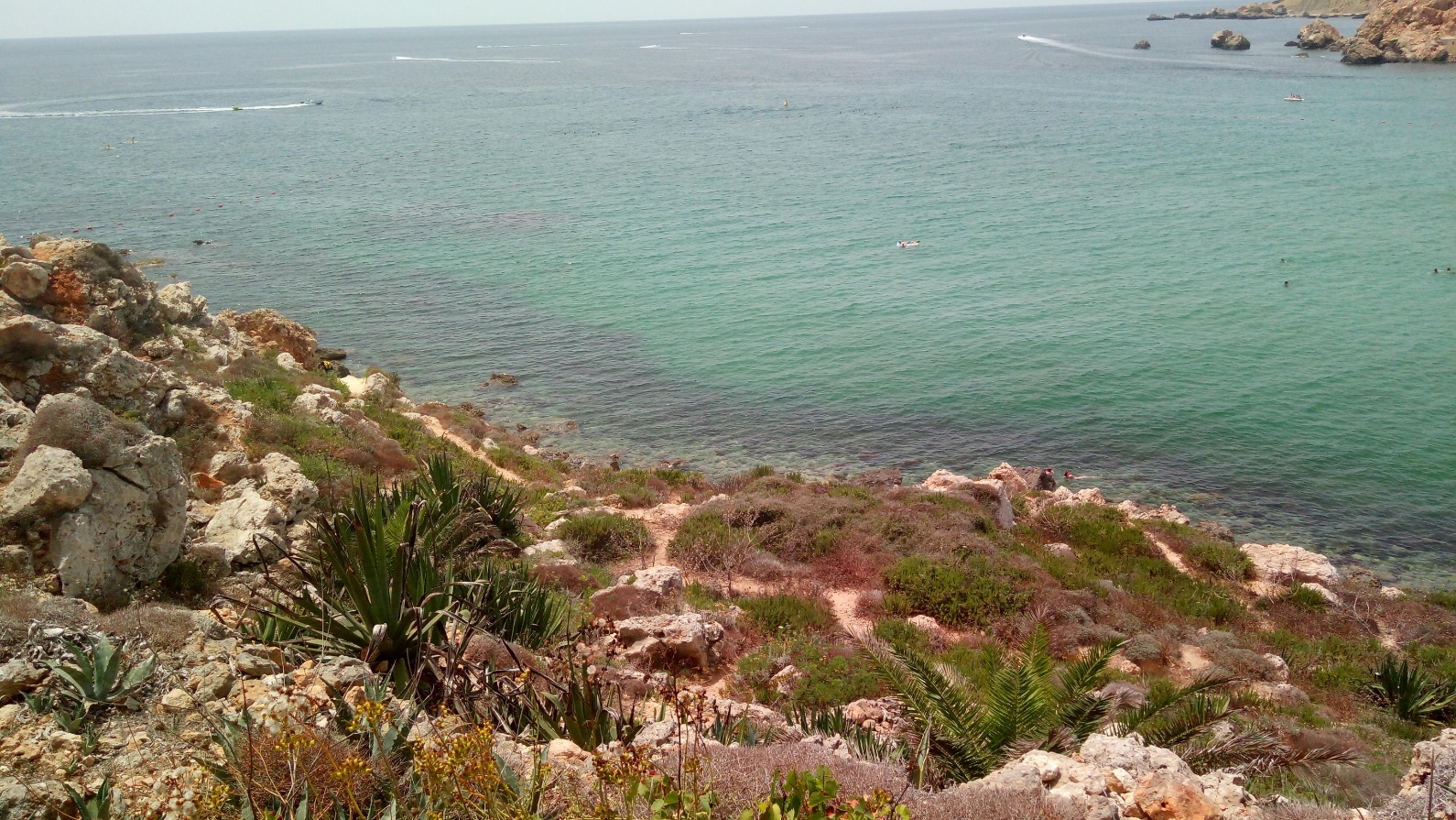 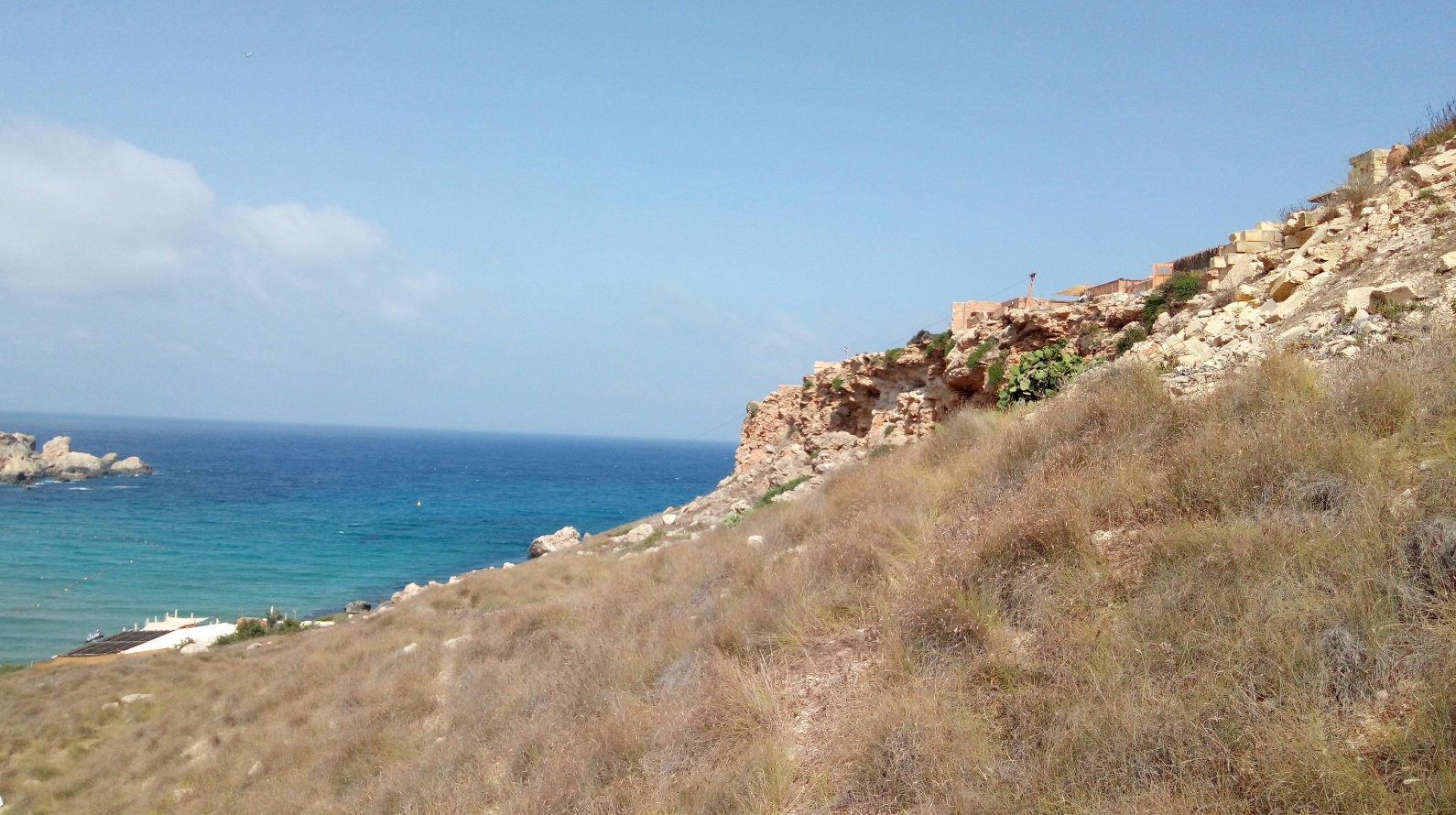 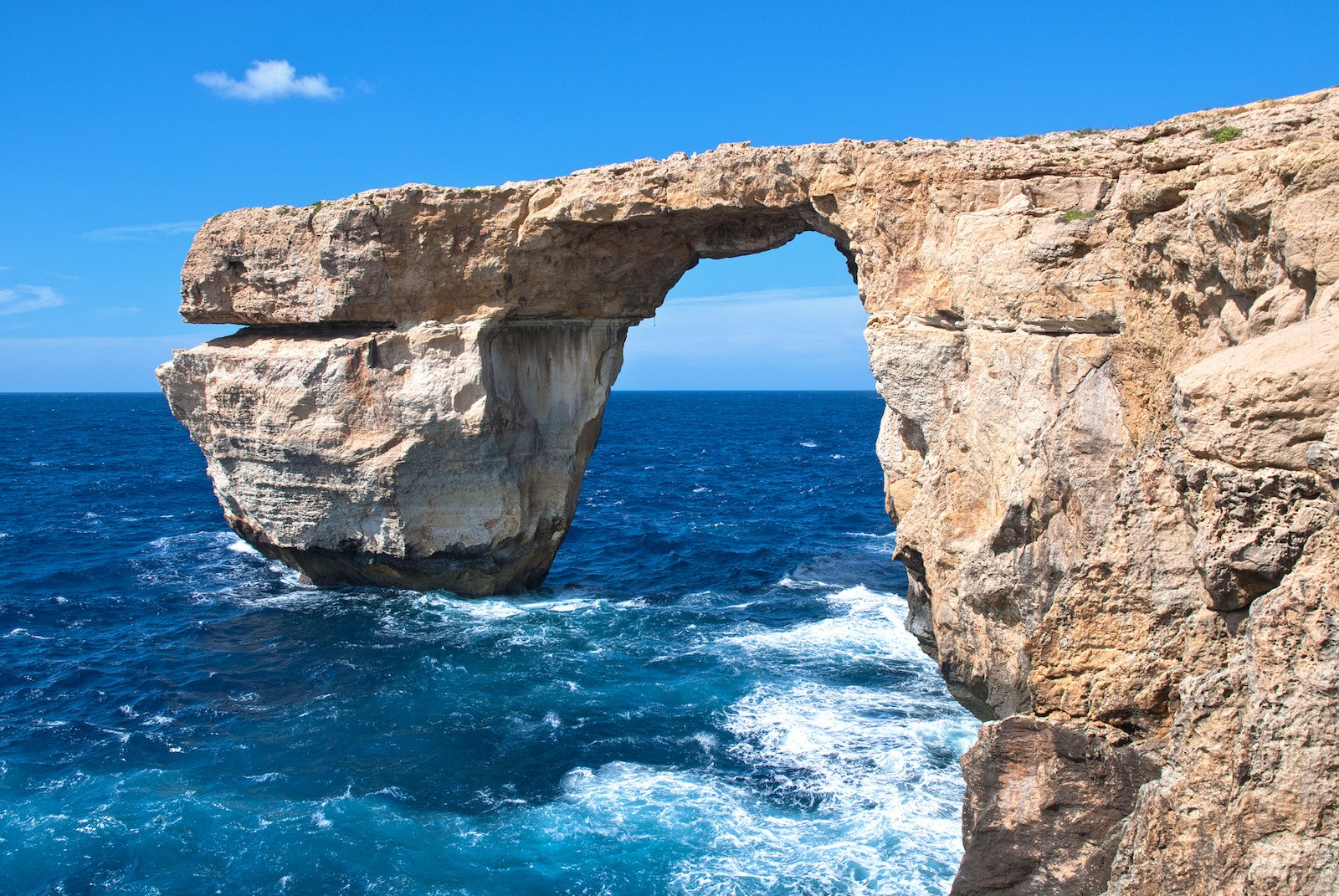 Bolo vápencová skalná brána na západnom pobreží ostrova Gozo
Vzniklo zrútením dvoch morských vápencových jaskýň
Zrútilo sa 8. marca 2017, po období silných búrok
Azúrové okno
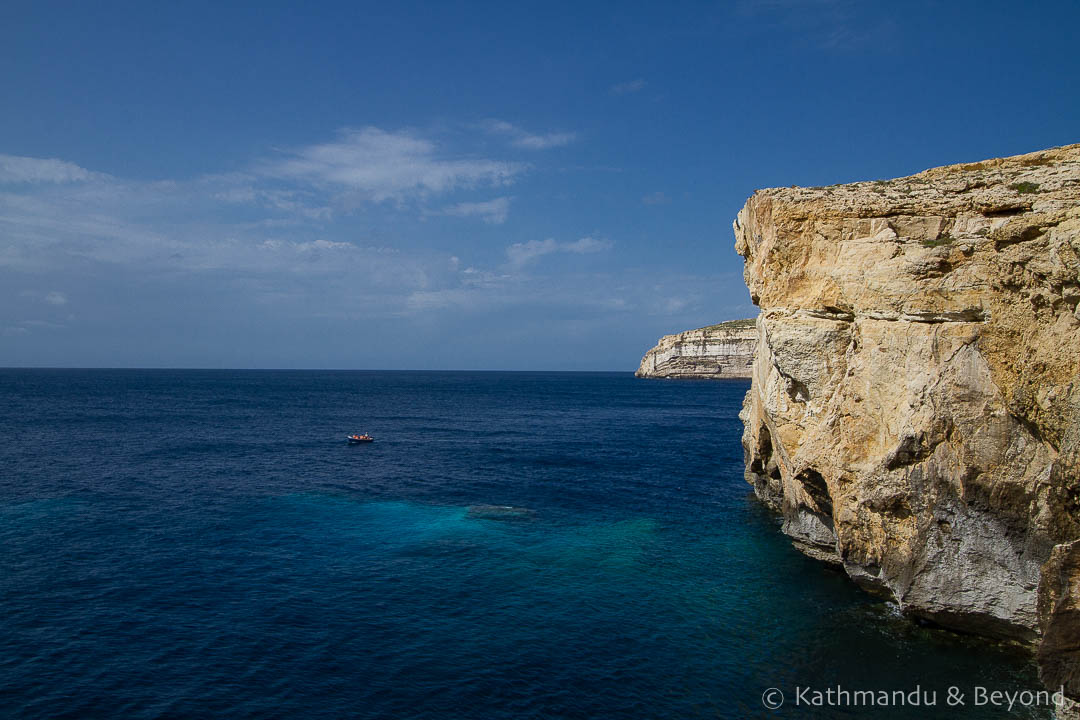 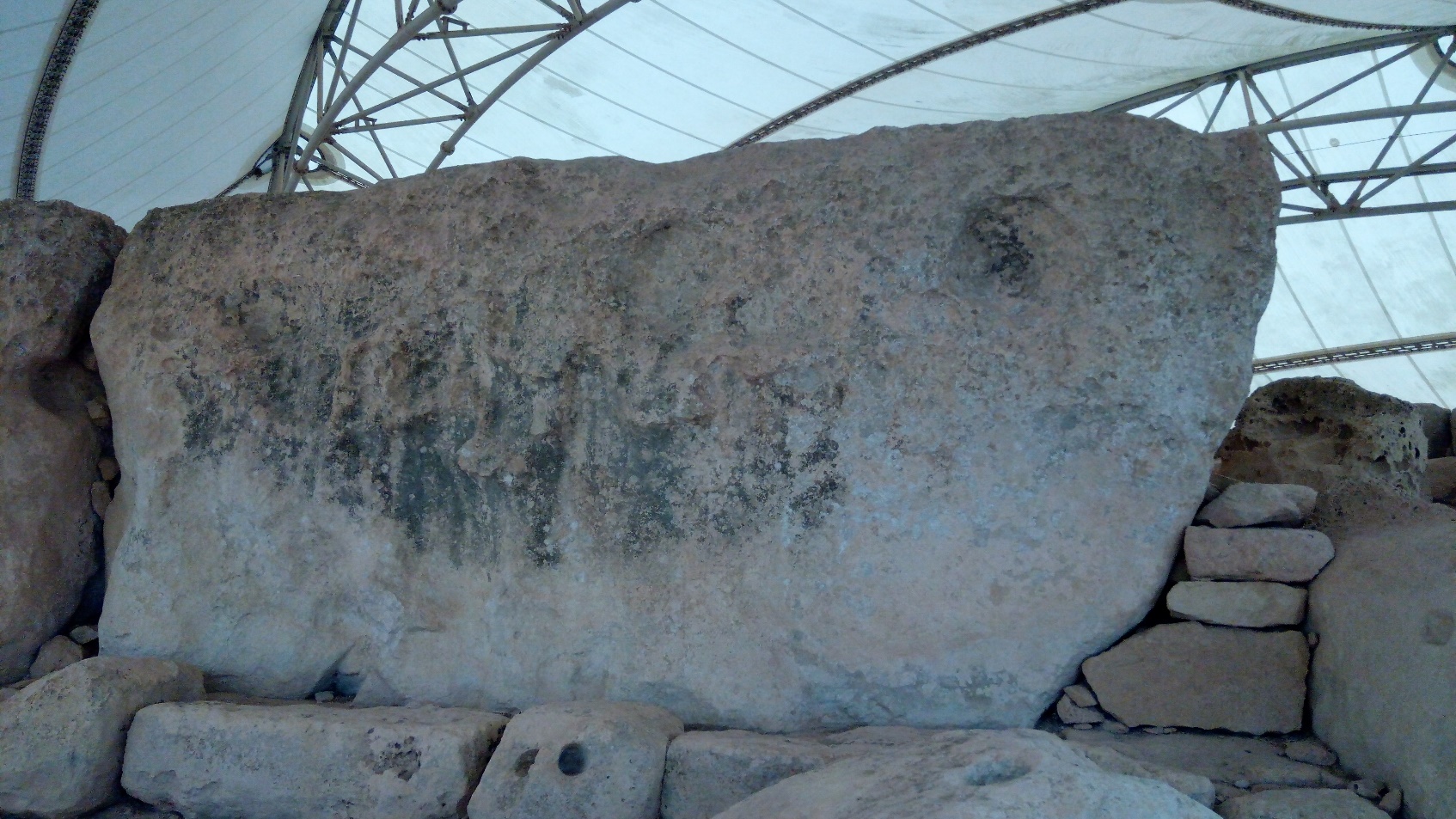 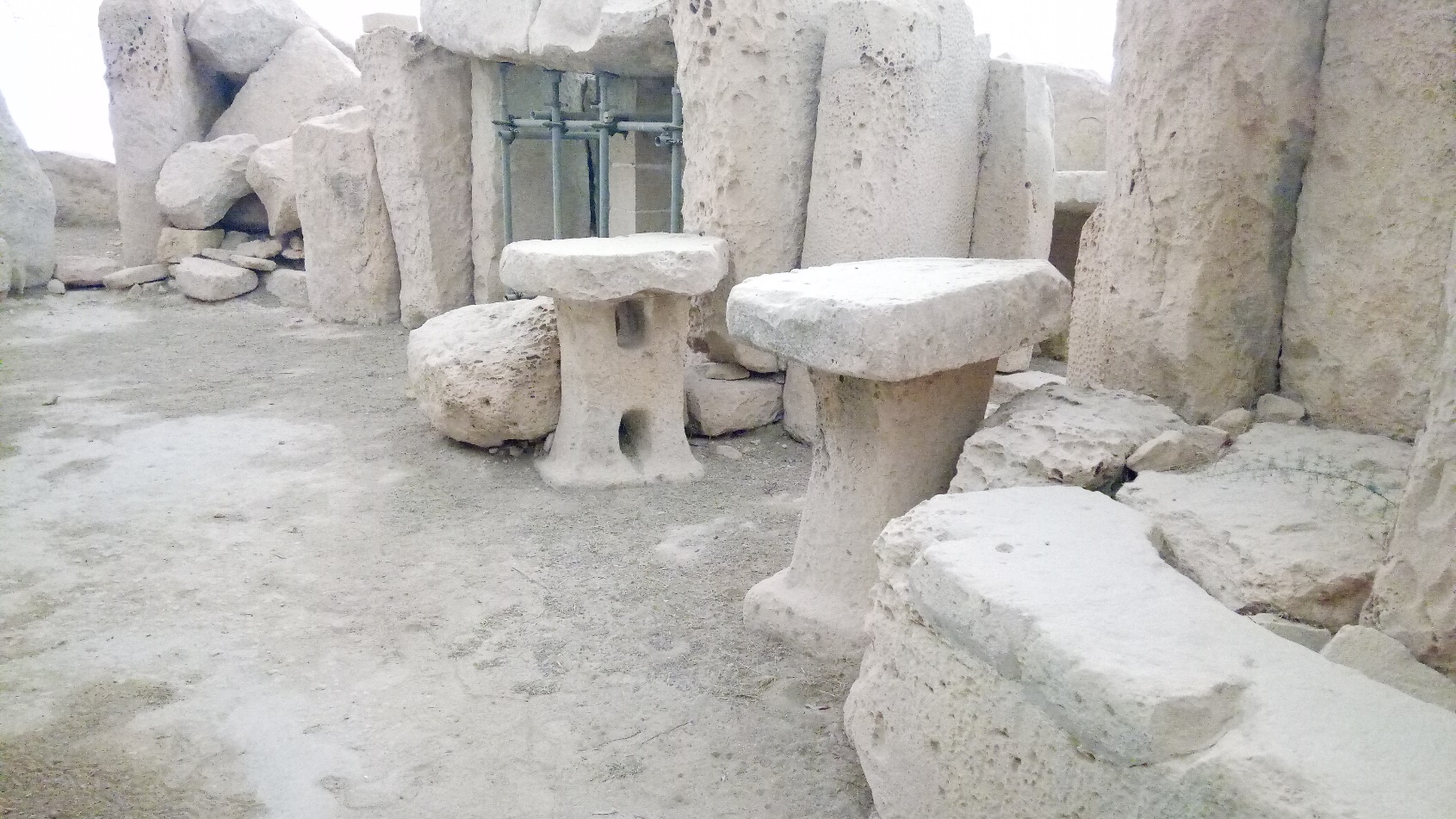 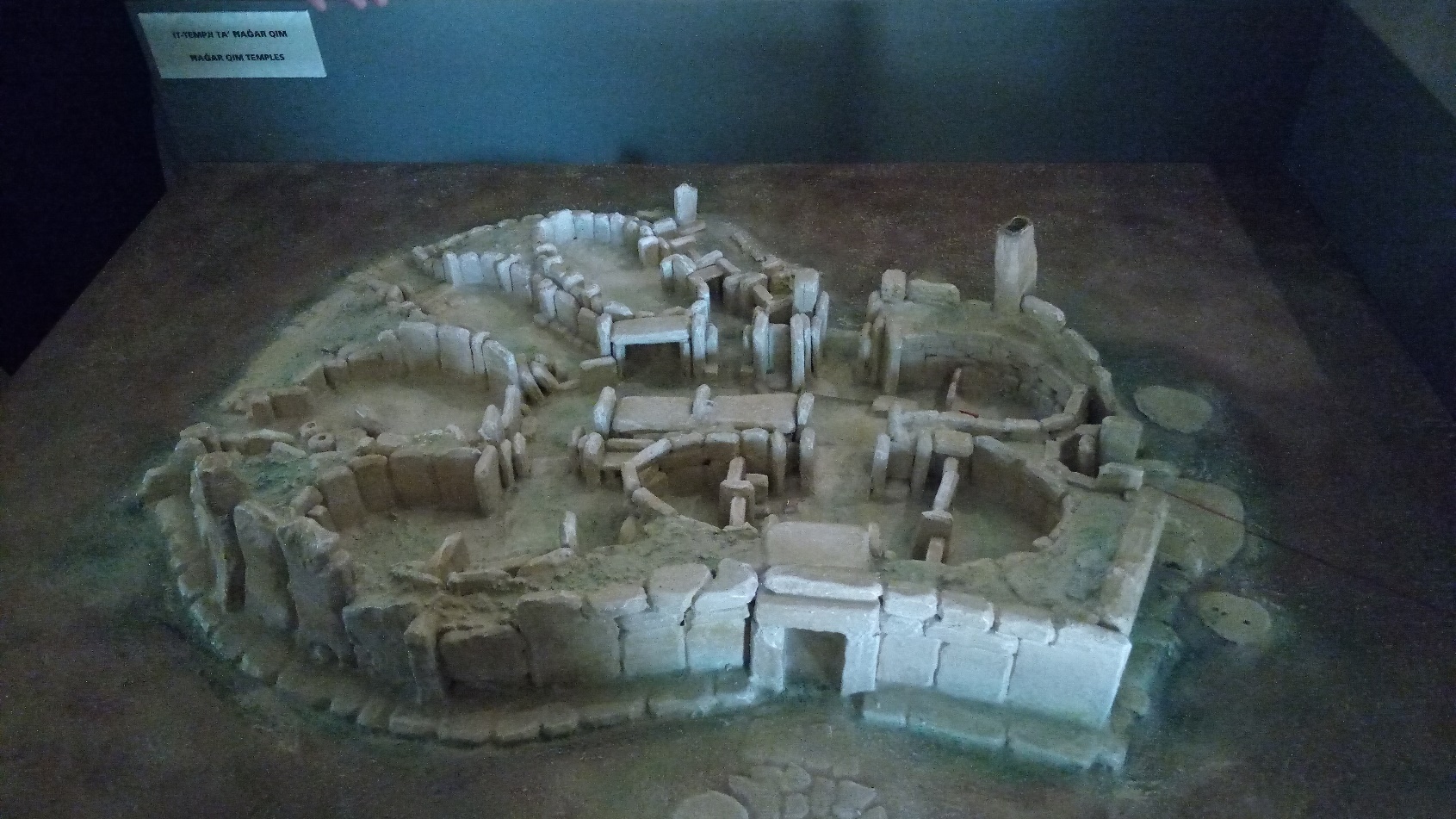 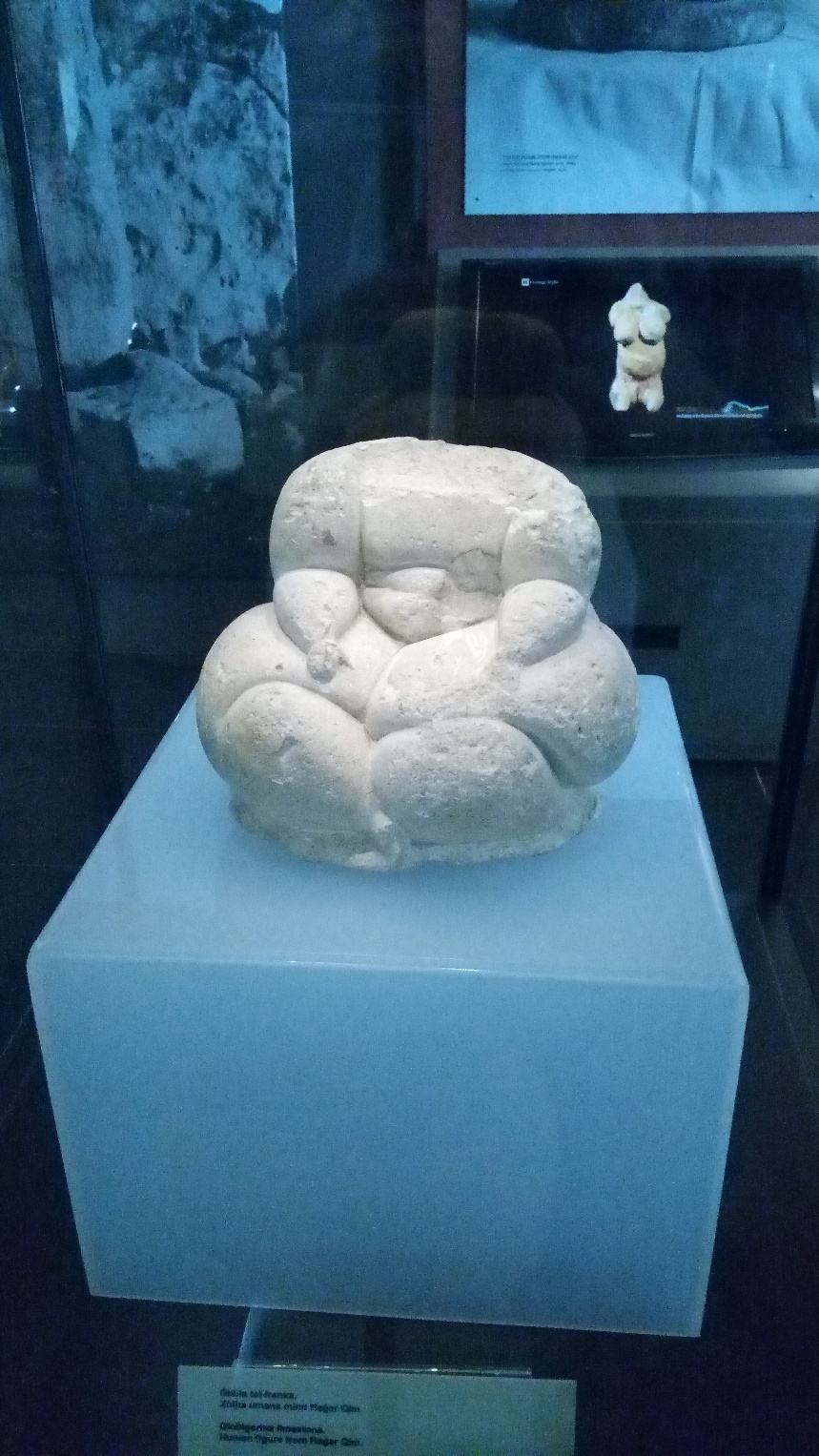 Vápencový neolitický komplex chrámov postavený v rokoch 3600 – 3200 pnl.
Nachádzali sa tu oltáre na zvieracie krvavé obety (ľudské kosti sa tu nenašli)
Uctievali maltskú Venušu (žena kyprých tvarov, socha bola nájdená v r.1950)
Od roku 1992 patrí do zoznamu UNESCO
Ħaġar Qim
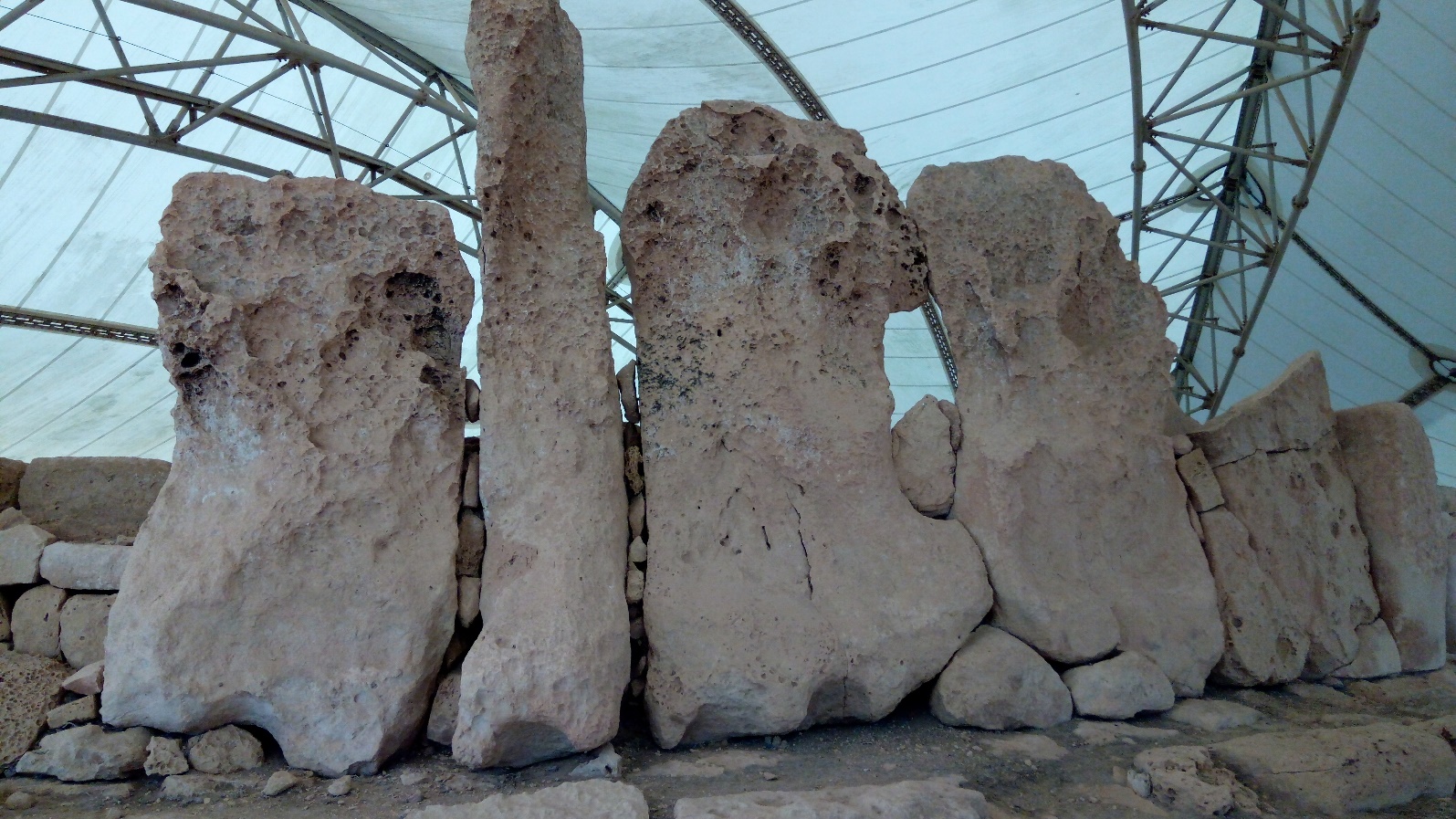 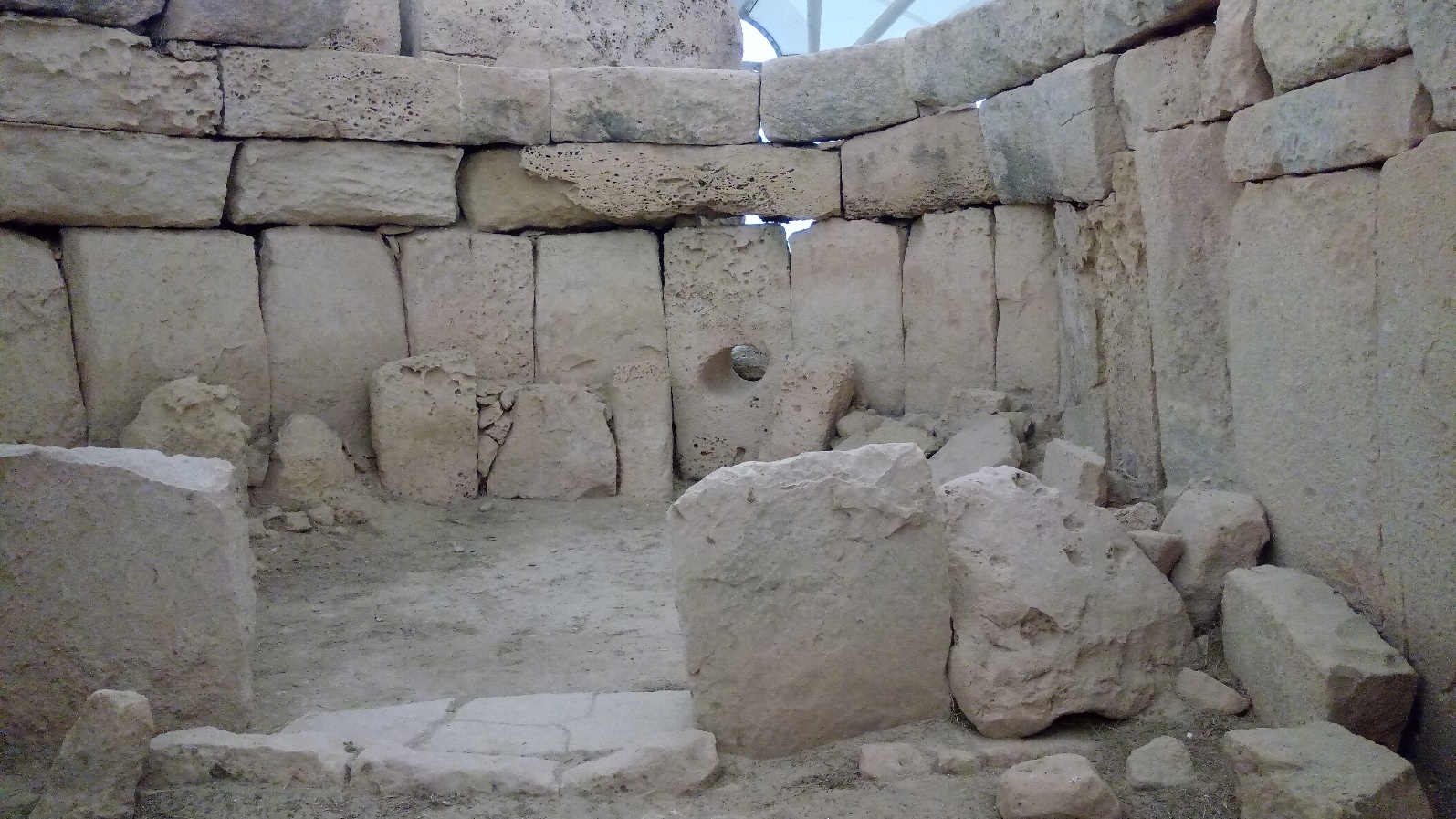 Najväčší kameň váži 20 ton
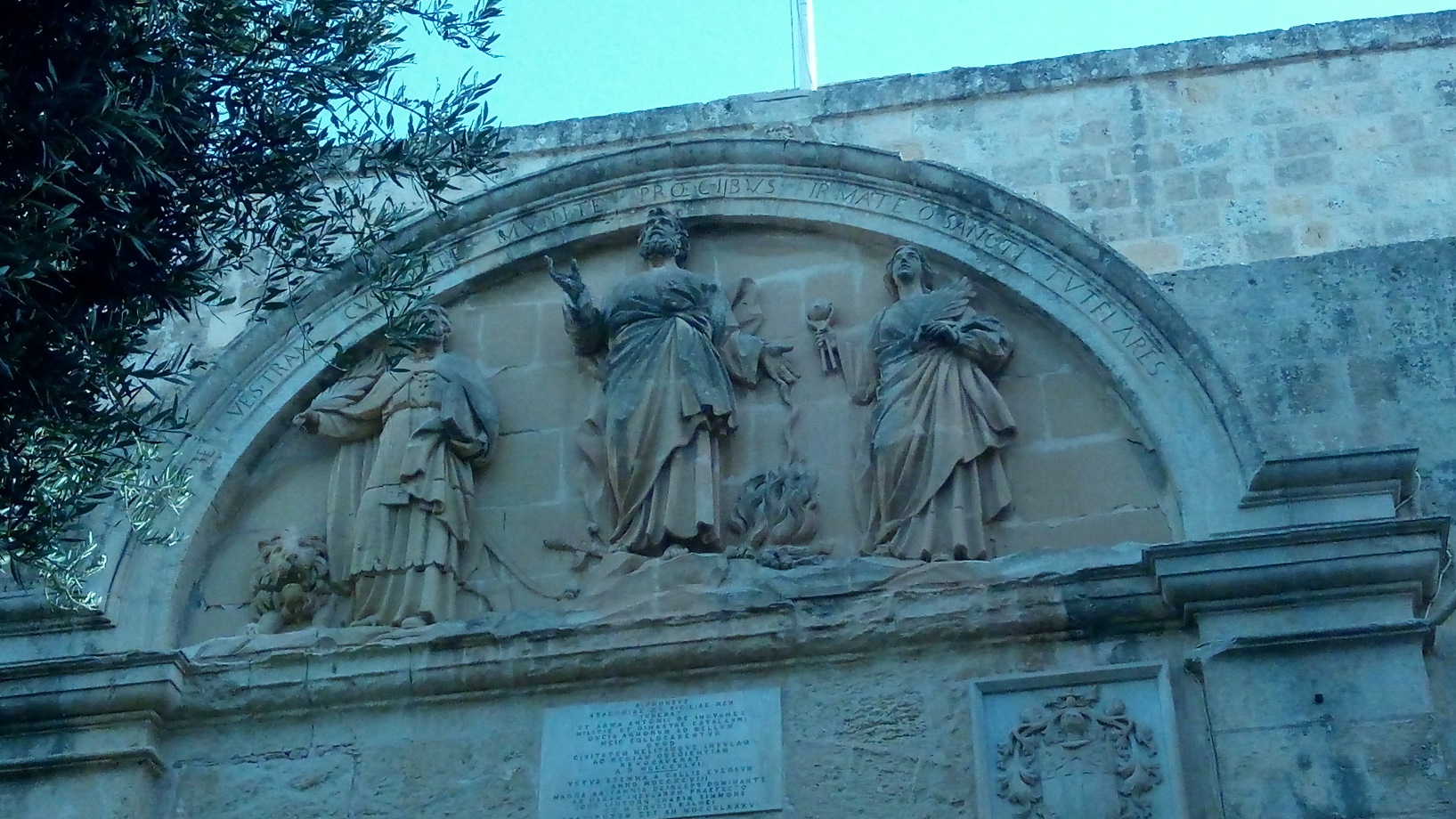 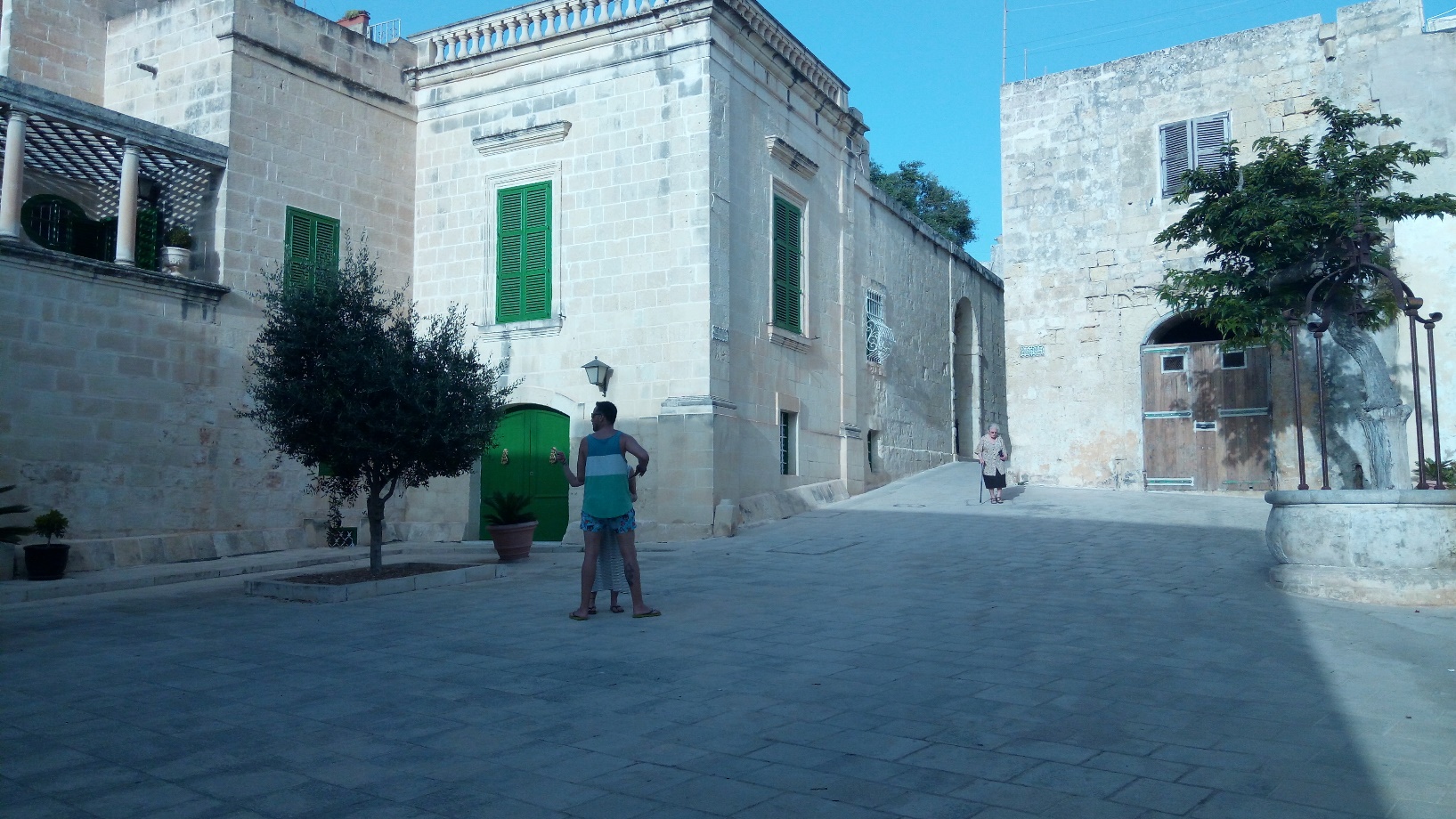 Prvé maltské hlavné mesto založené v 6. stor. pnl. fénickými obchodníkmi
Apoštol Pavol tu v roku 60 strávil 3 mesiace
Počas svojej existencie bola pod nadvládou Feničanov, Rimanov, Byzantskej ríše, Arabov, rádu sv. Jána, Francúzov a Anglicka
Zákaz áut v opevnenej časti mesta
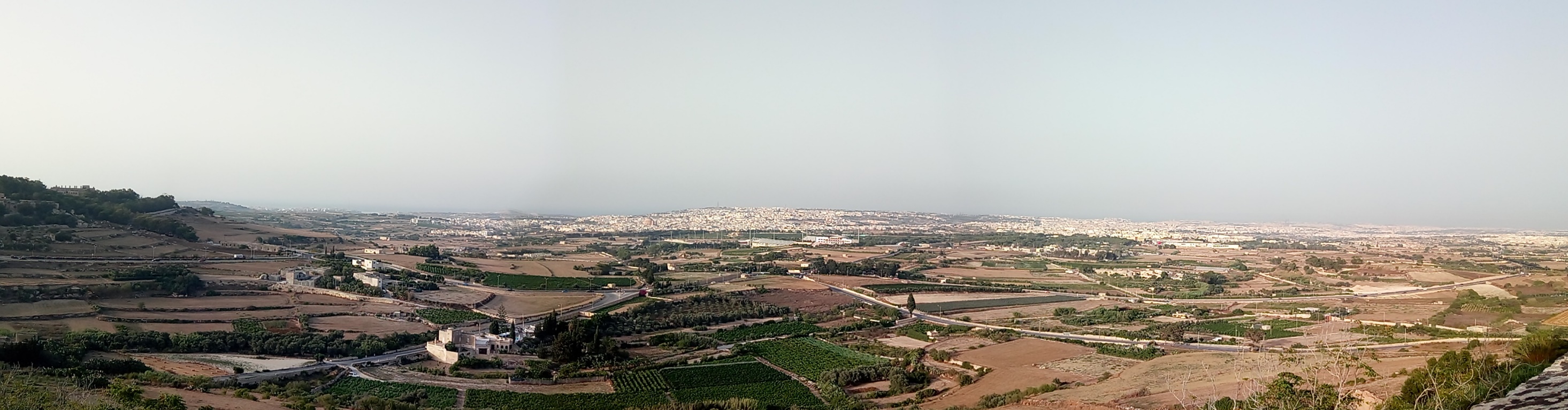 Mdina
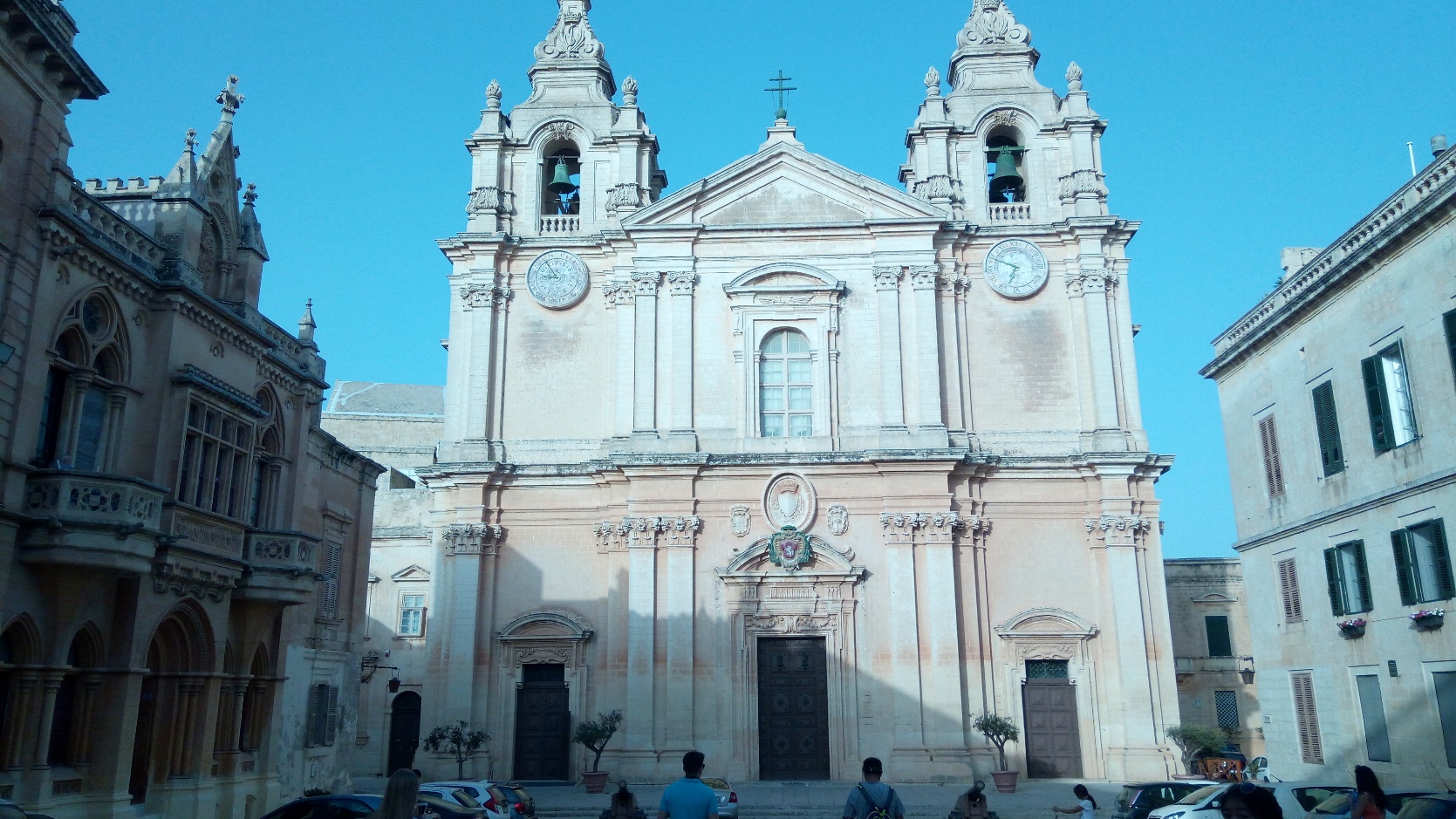 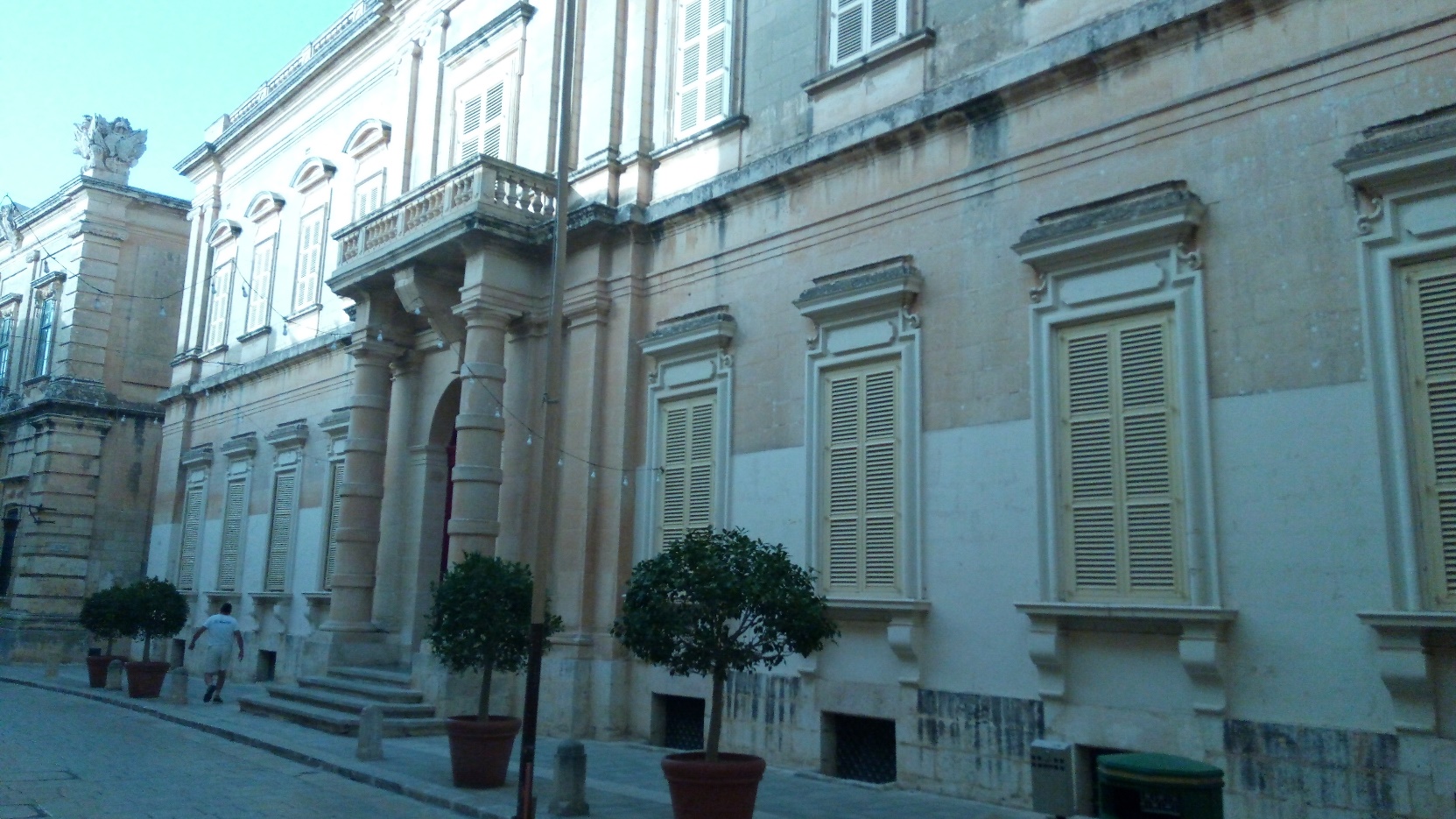 Katedrála sv. Pavla →
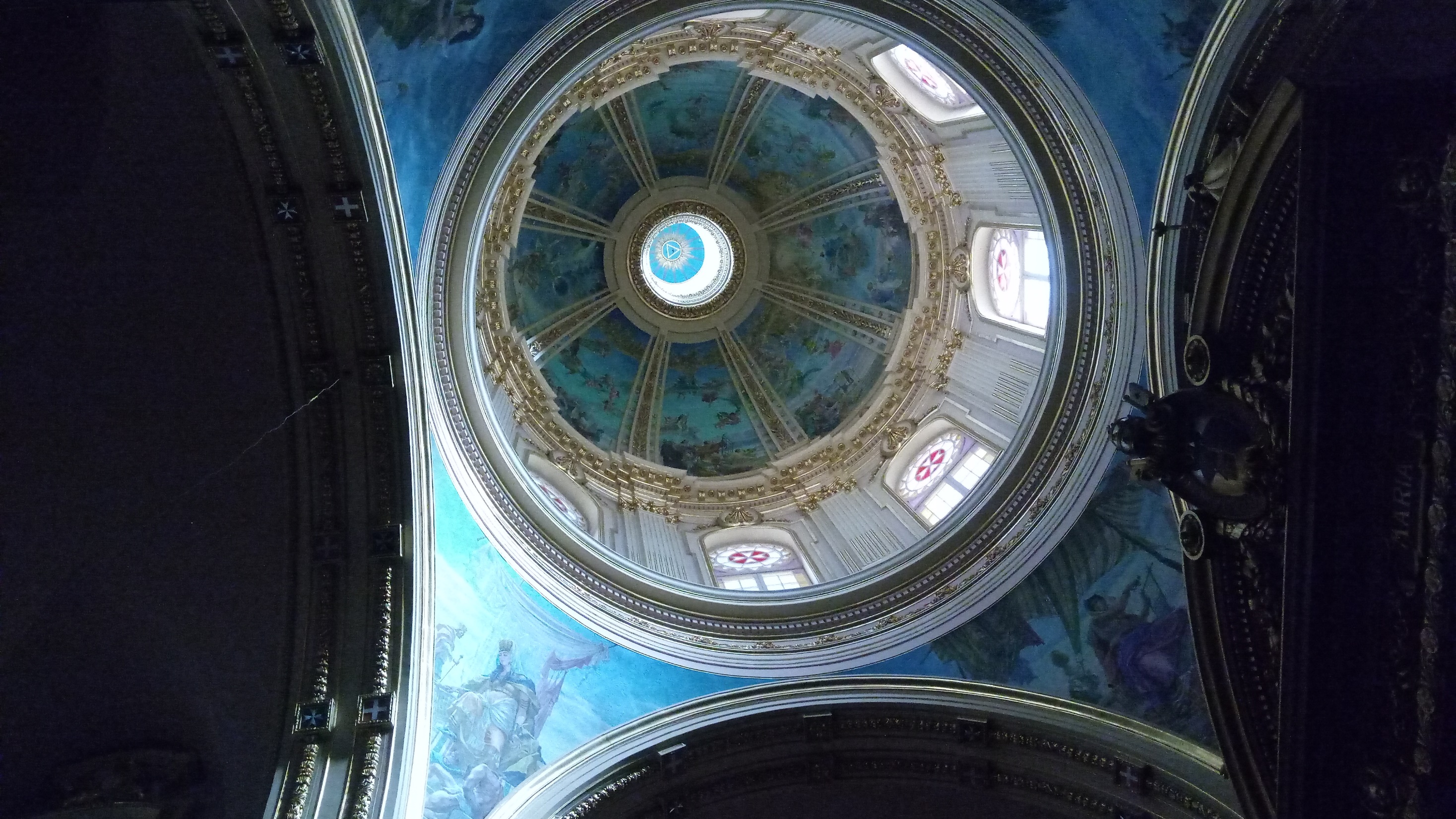 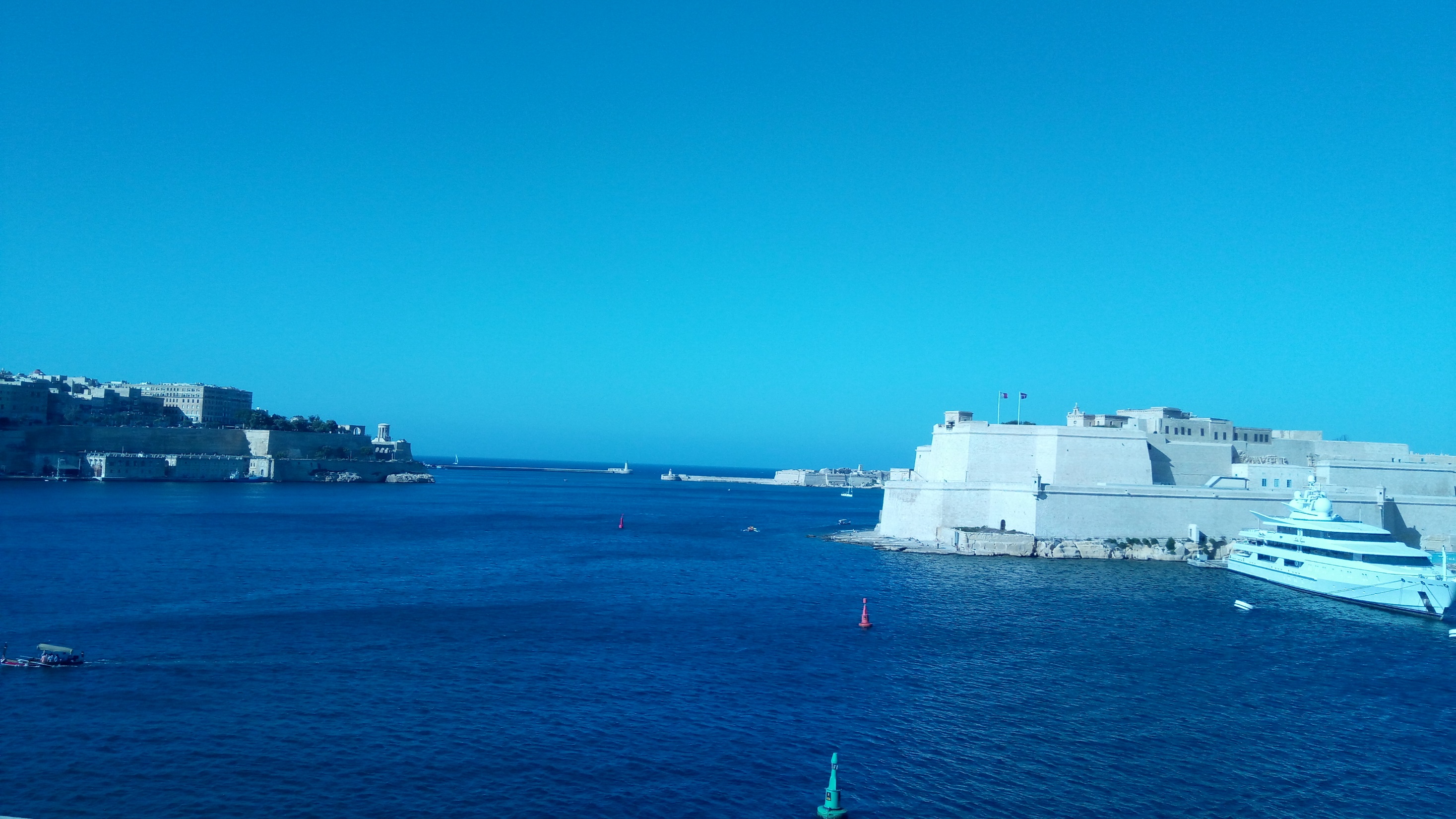 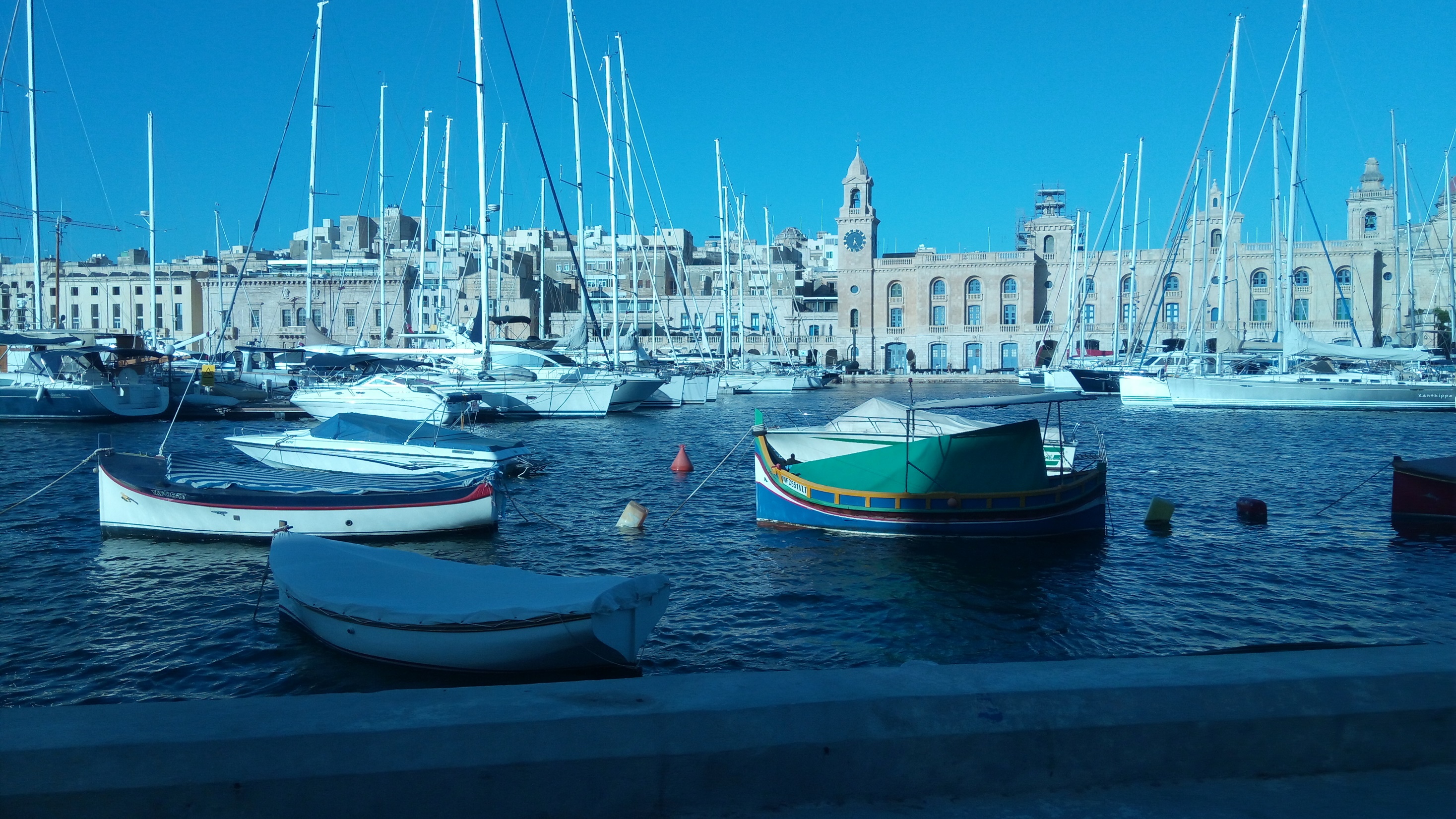 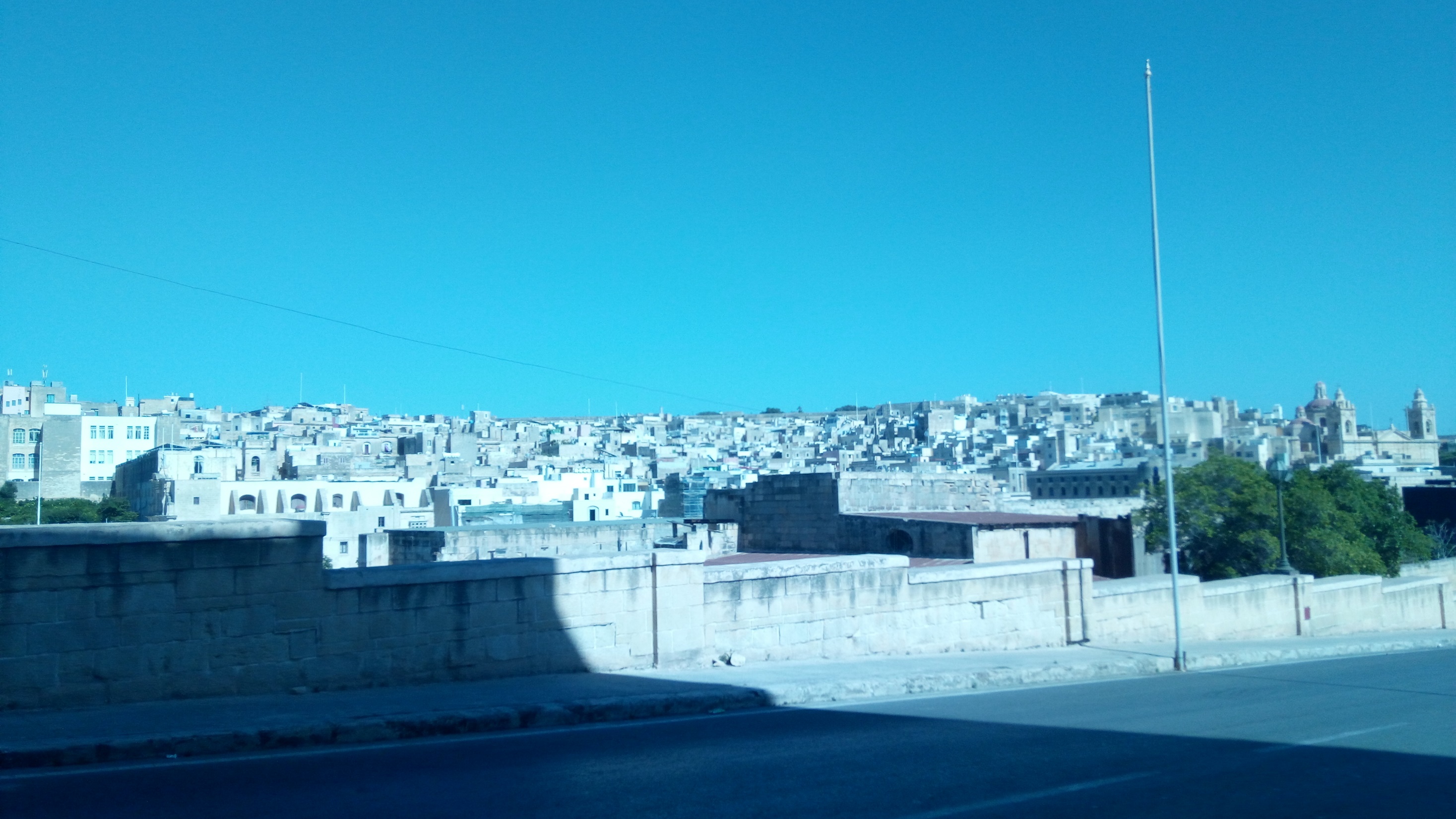 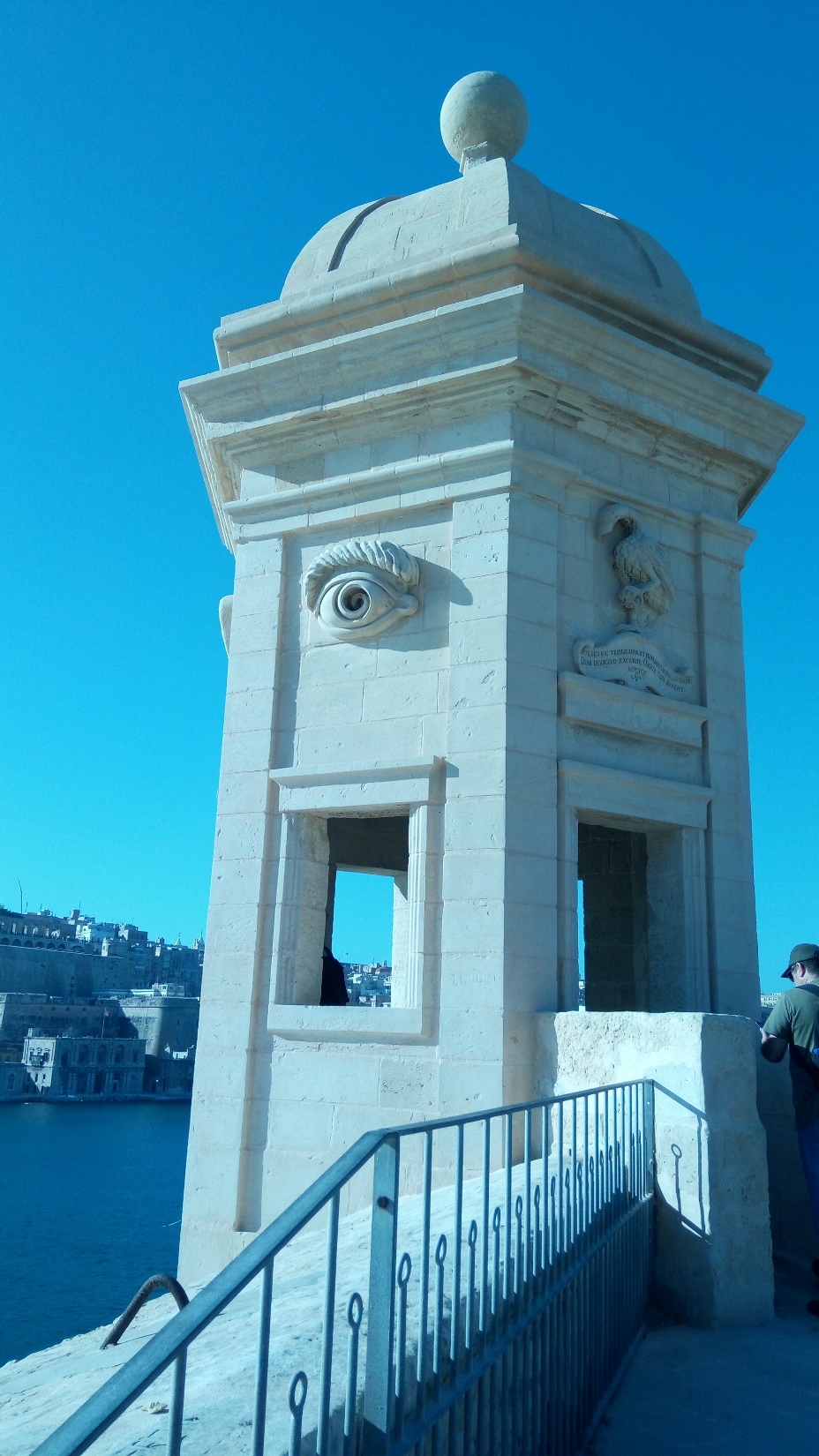 Spoločné pomenovanie pre opevnené mestá Birgu, Senglea a Cospicua 
1530 – Birgu sa stalo novým hlavným mestom (namiesto Mdiny)
Hradby boli postavené podľa plánov Antonia Maurizia Valpergu od roku 1670, aby ich ochránili pred prípadnými útokmi Turkov
3 mestá
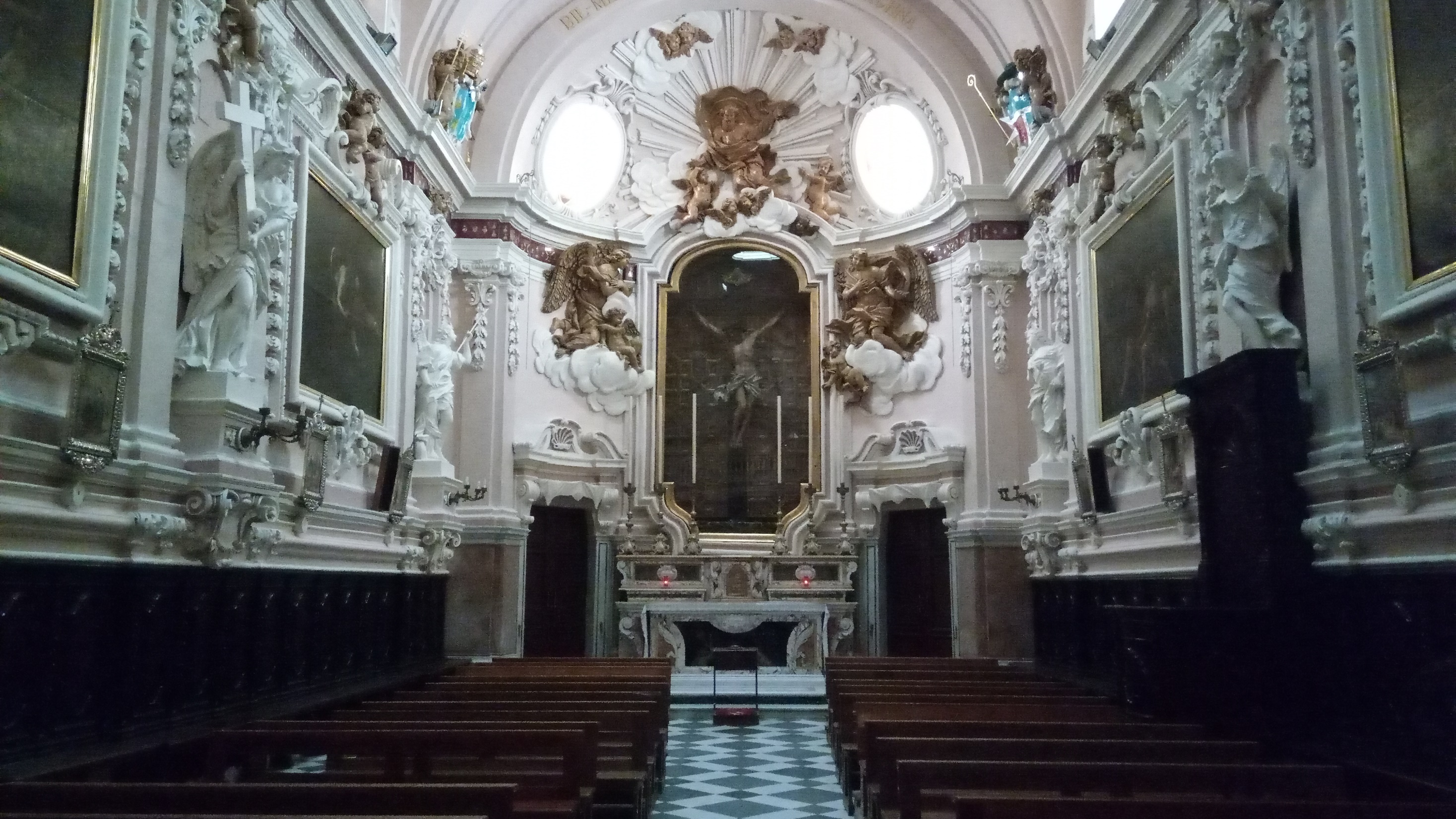 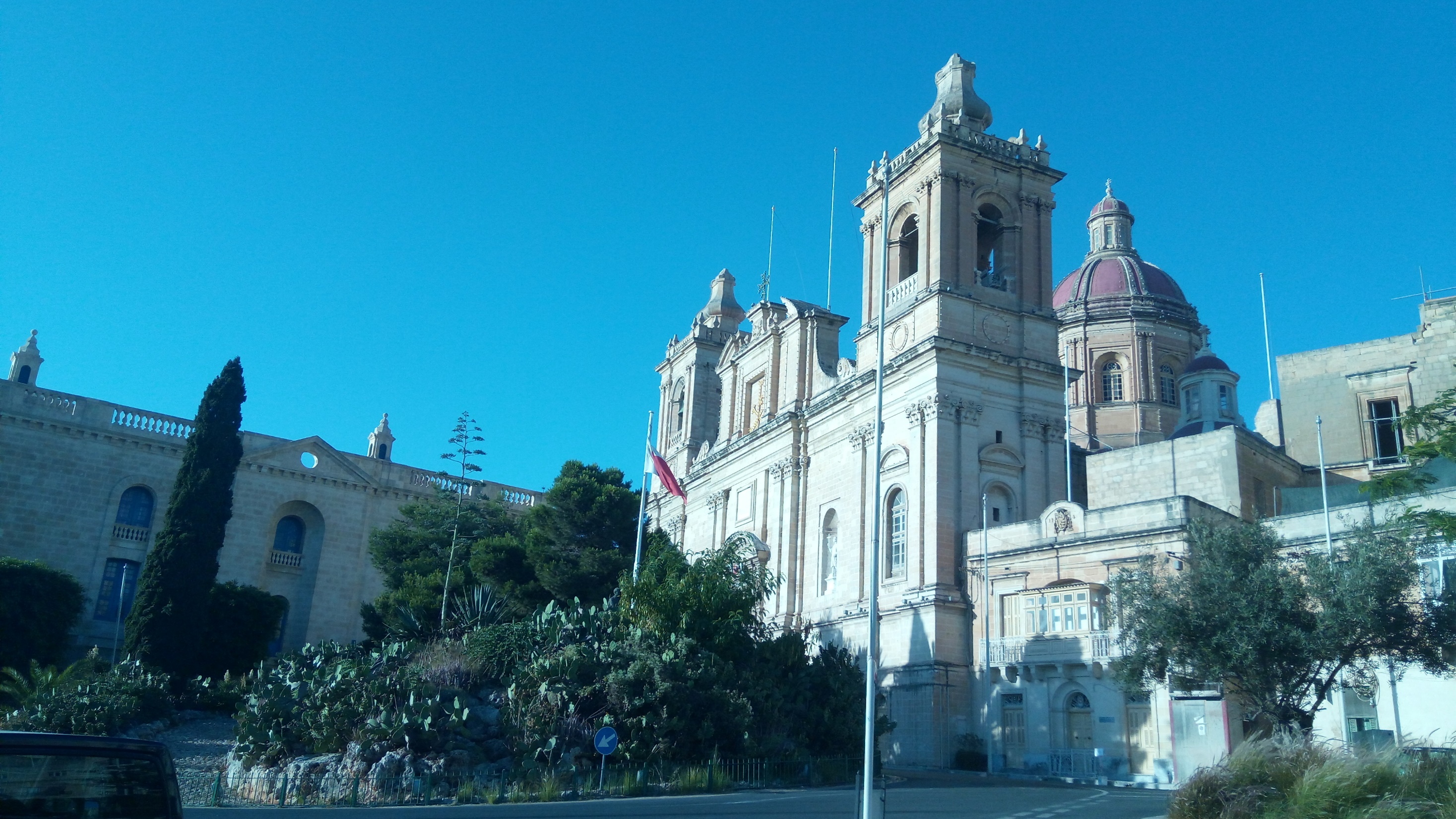 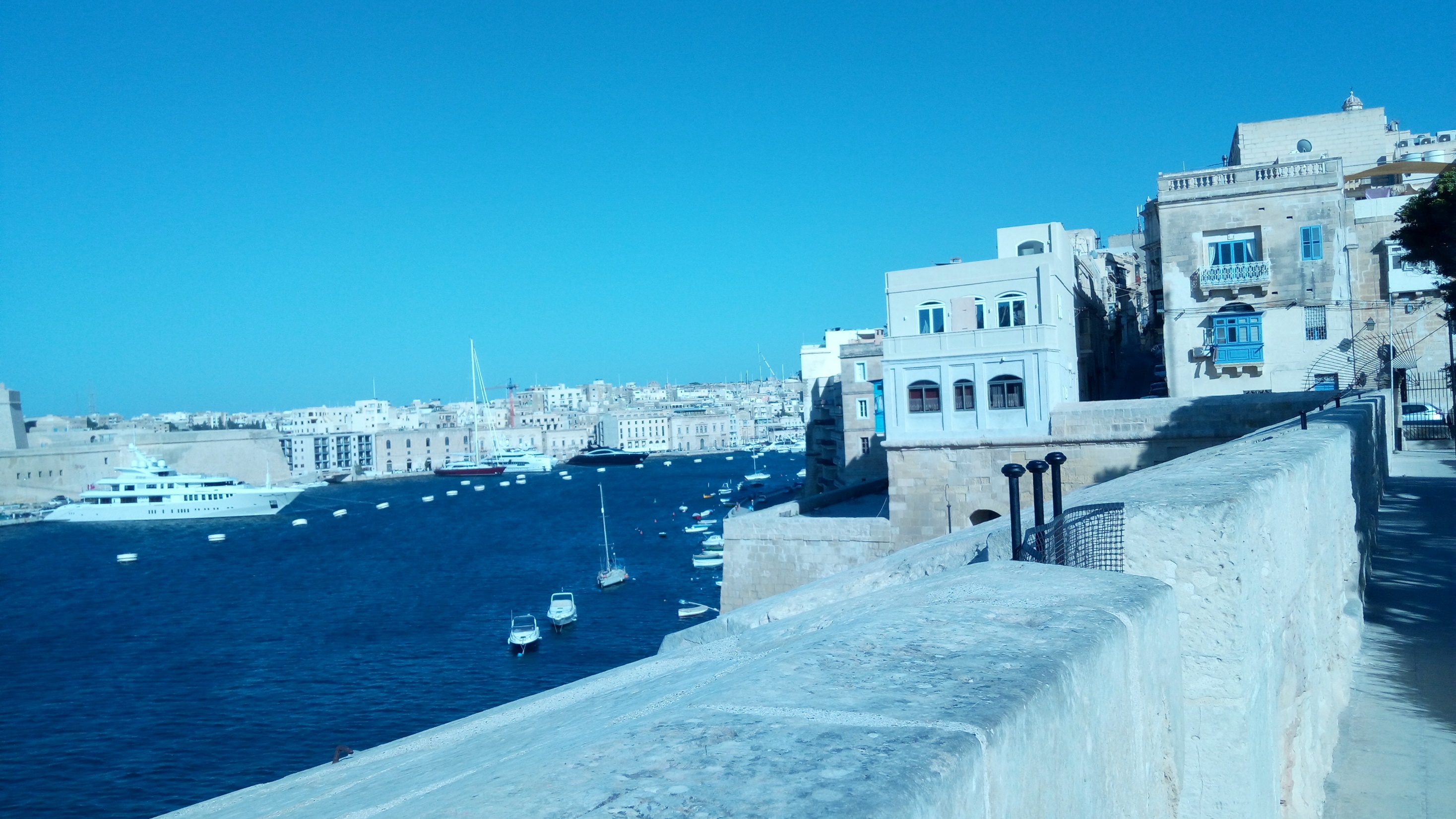 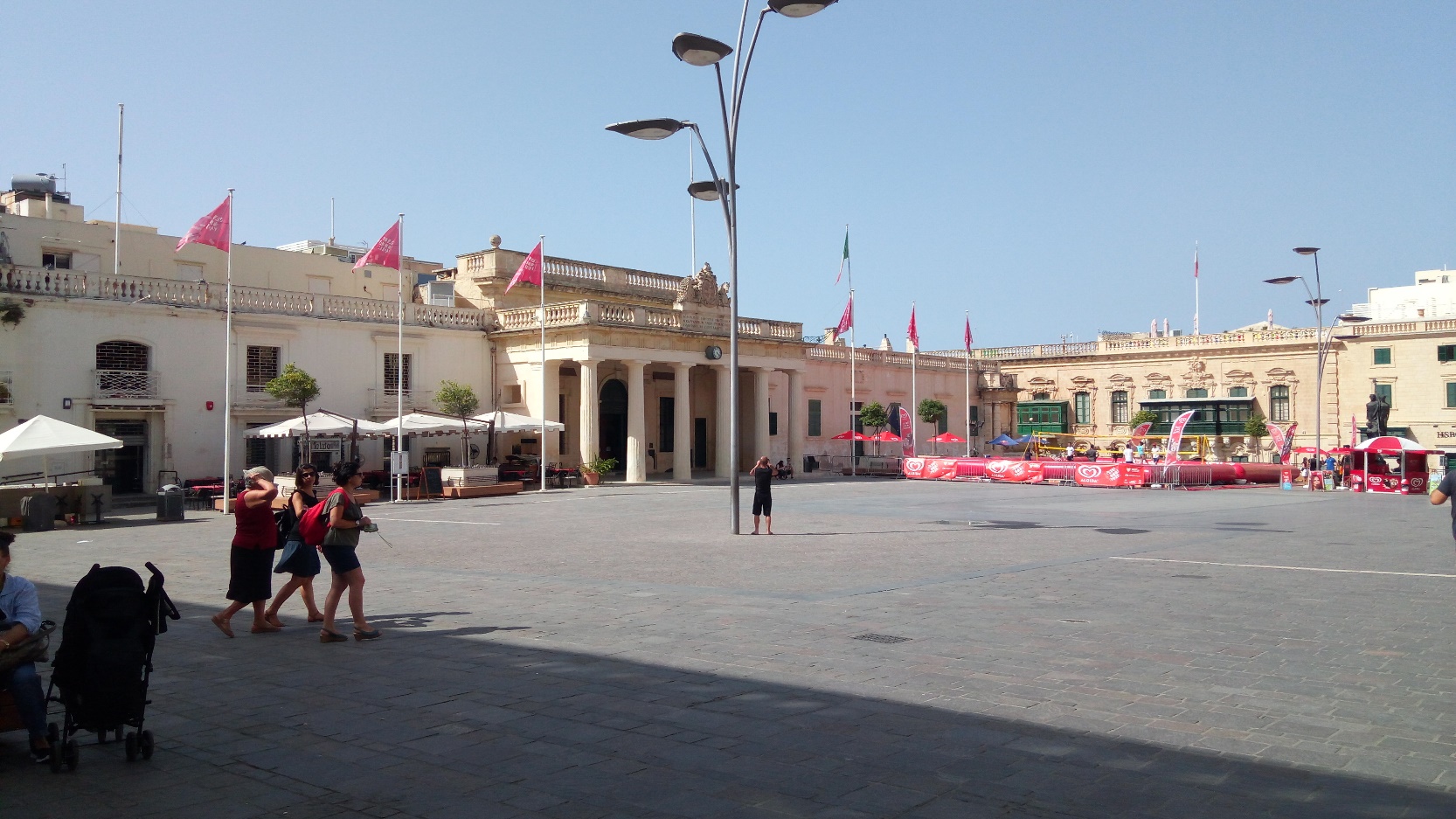 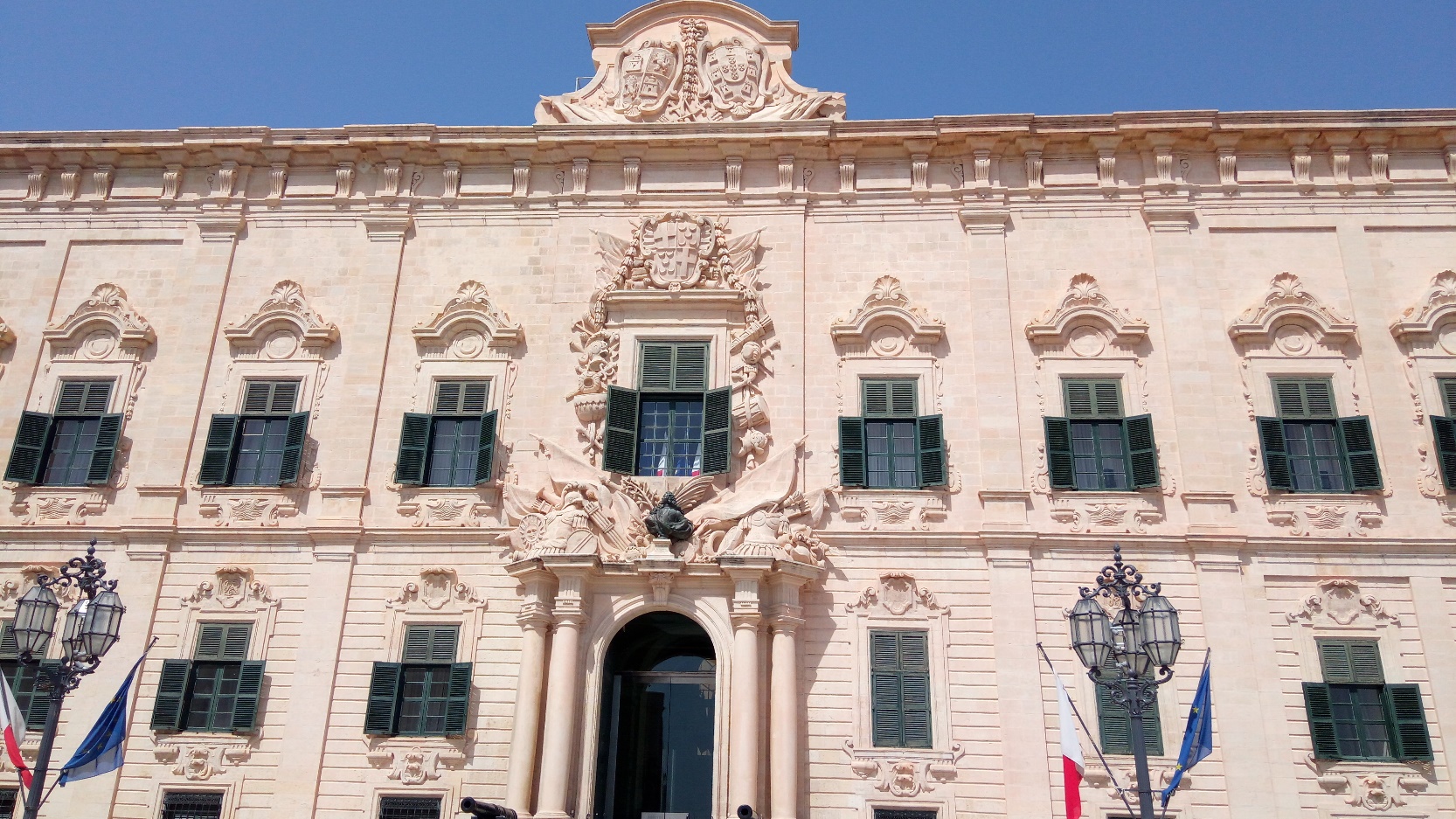 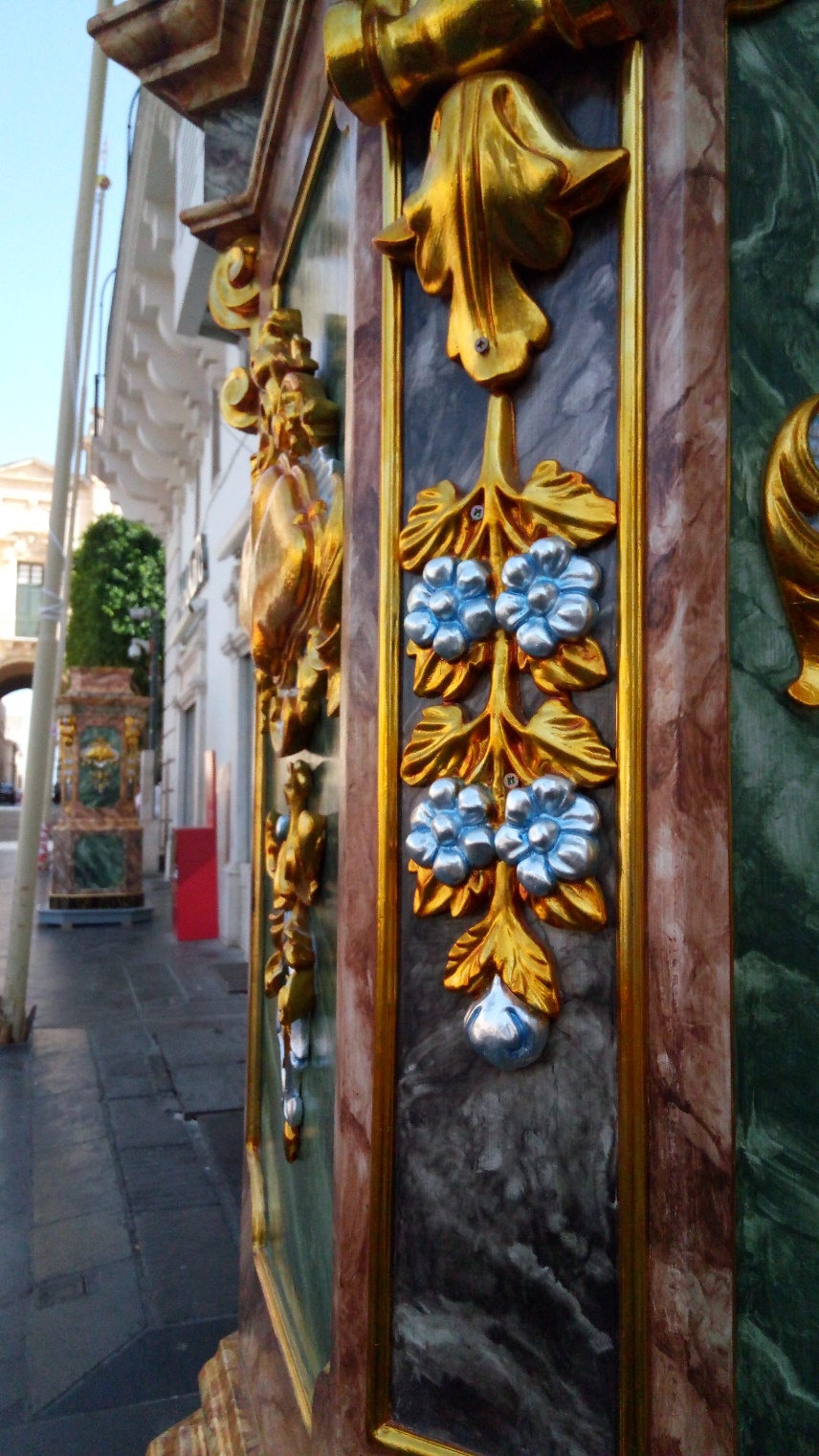 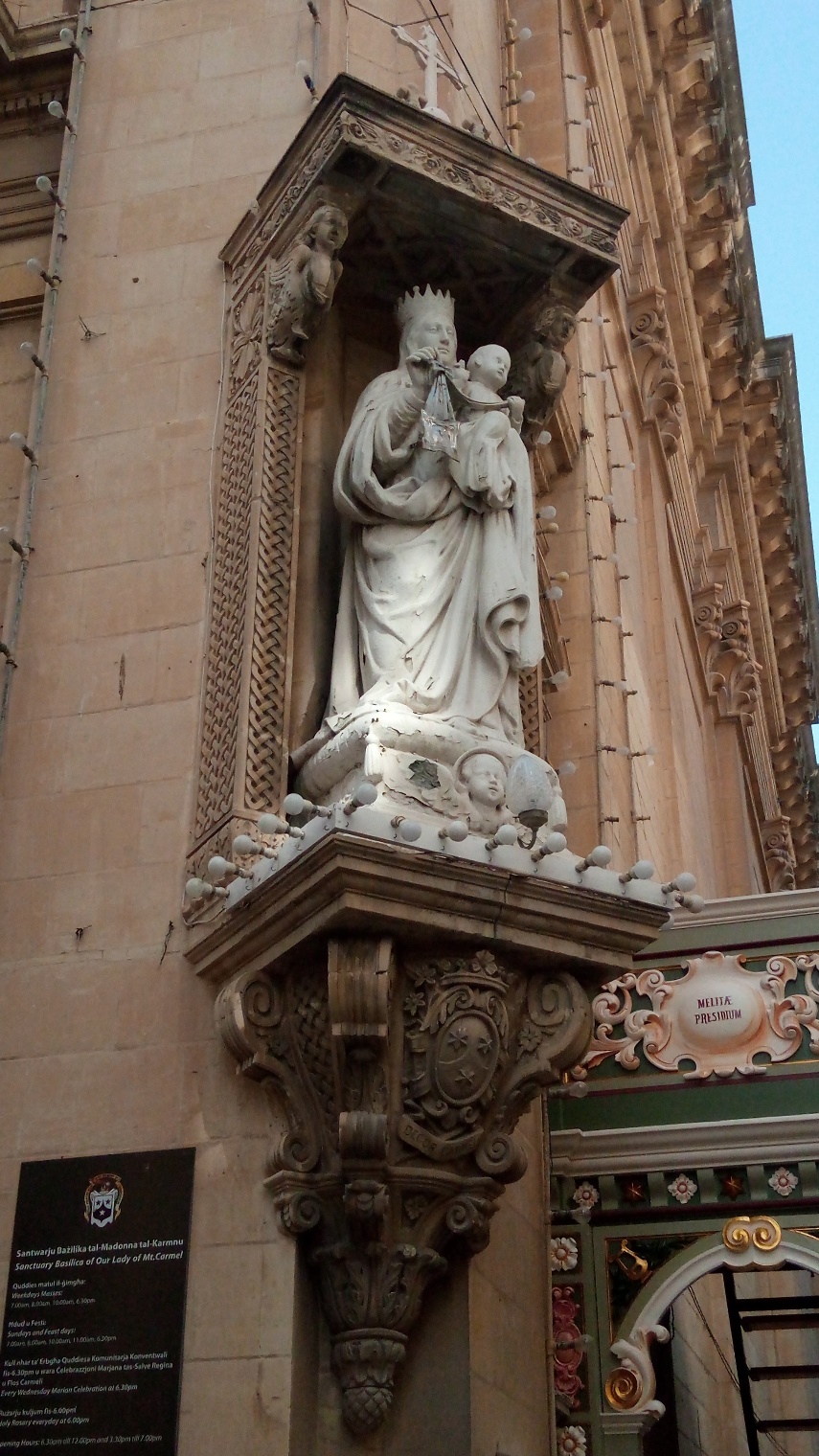 Súčasné hlavné mesto (od 18.marca 1571)
Svoje meno získala od vojenského veliteľa Jeana de Valettu, ktorý v roku 1565 postavil nové opevnené mesto po tom, čo Osmanská ríša dobyla pevnosť Saint Elmo
Bol pochovaný v kostole Narodenia Panny Márie tak, ako si prial, ale neskôr boli jeho ostatky prevezené do konkatedrály sv. Jána, kde sú uložené dodnes
V zozname UNESCO od roku 1980
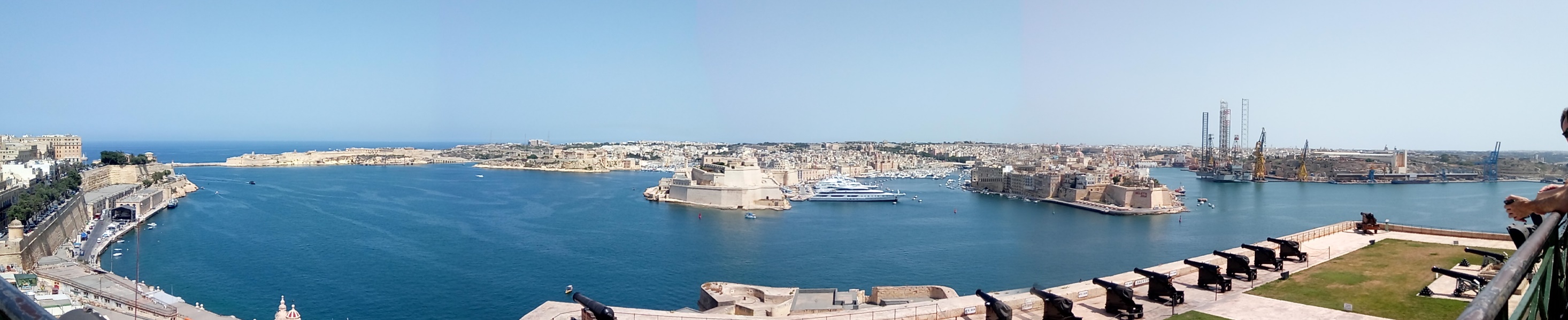 Valletta
Senglea
Cospicua
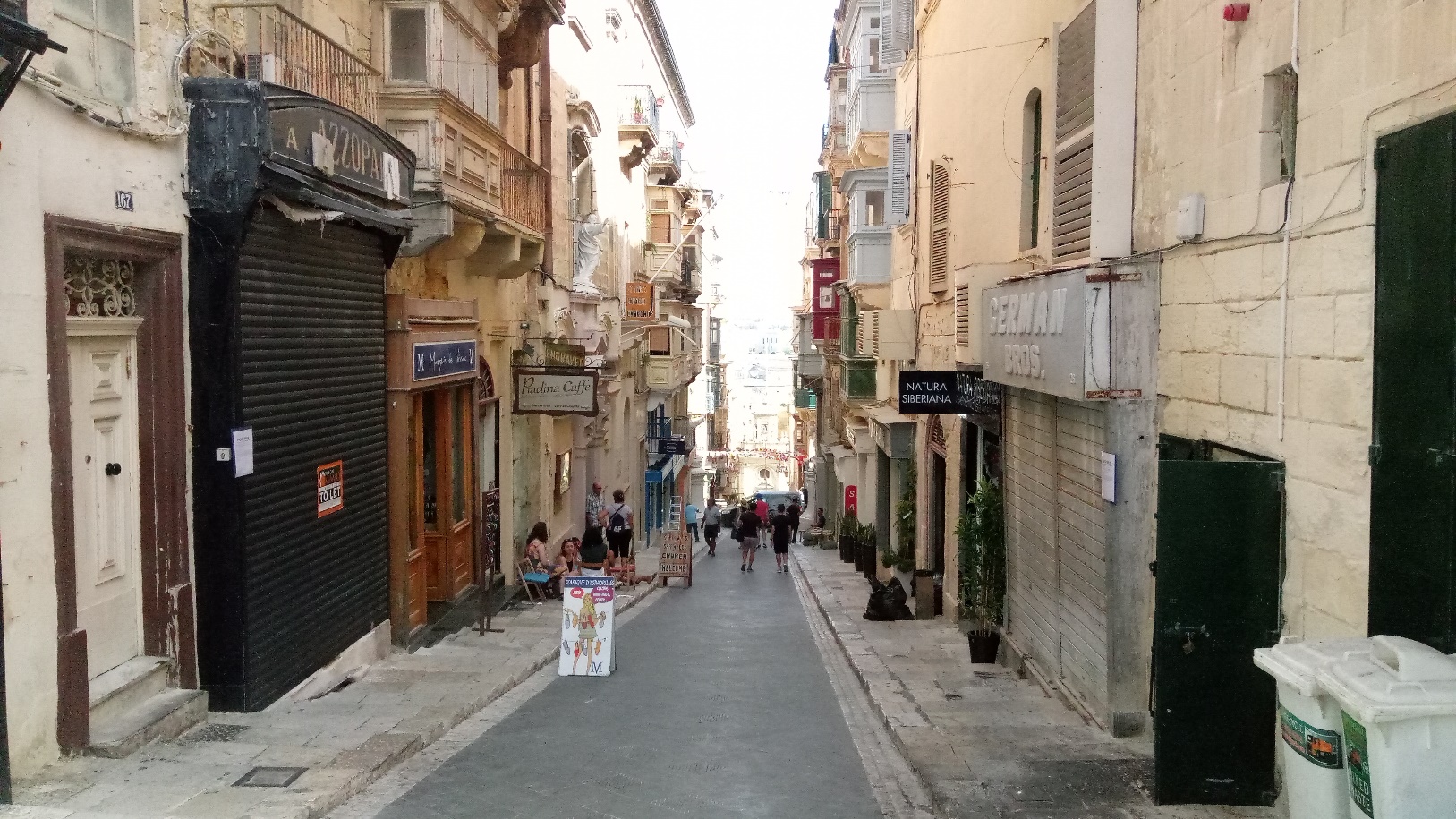 Birgu
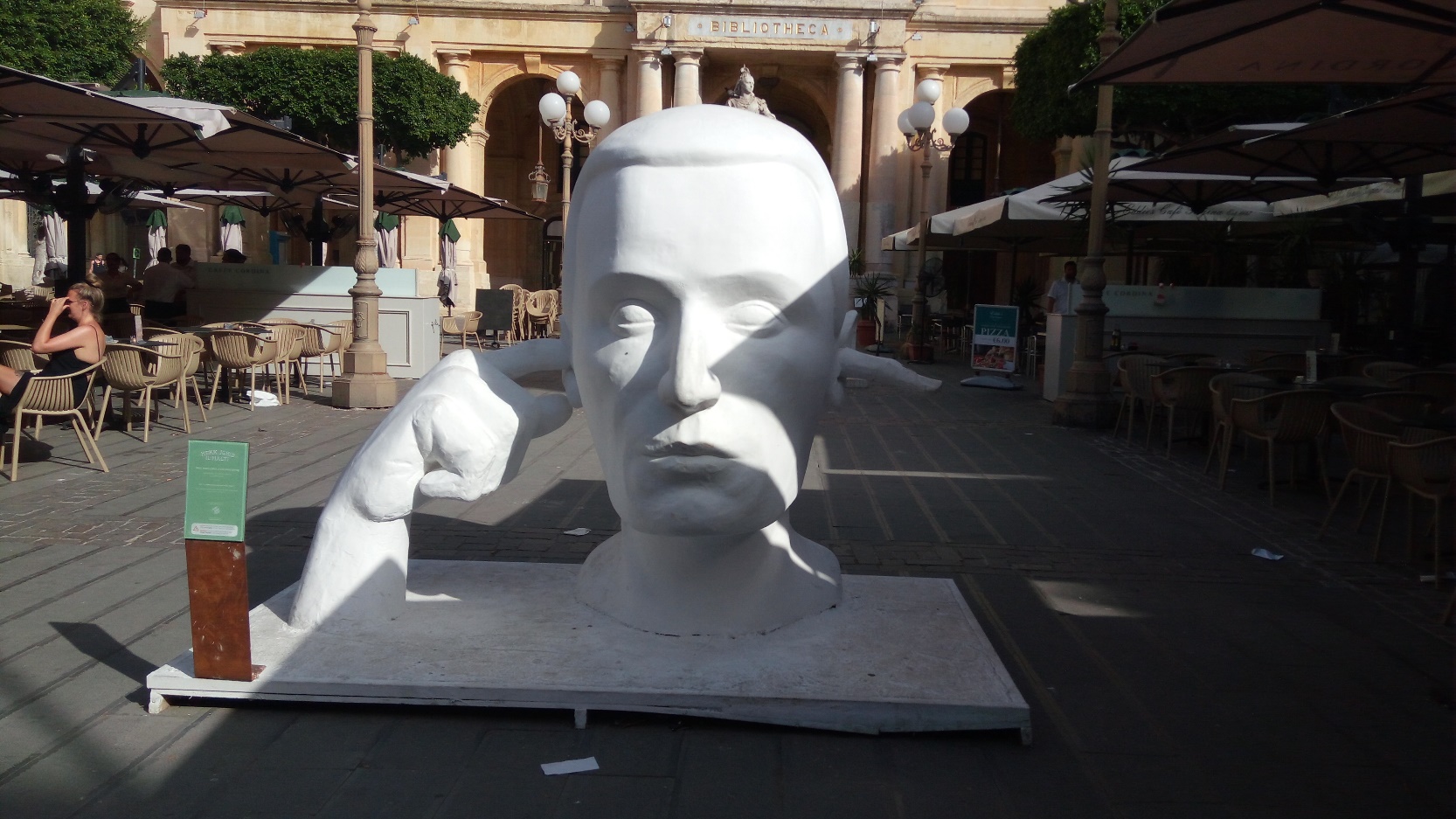 Ďakujem za pozornosť